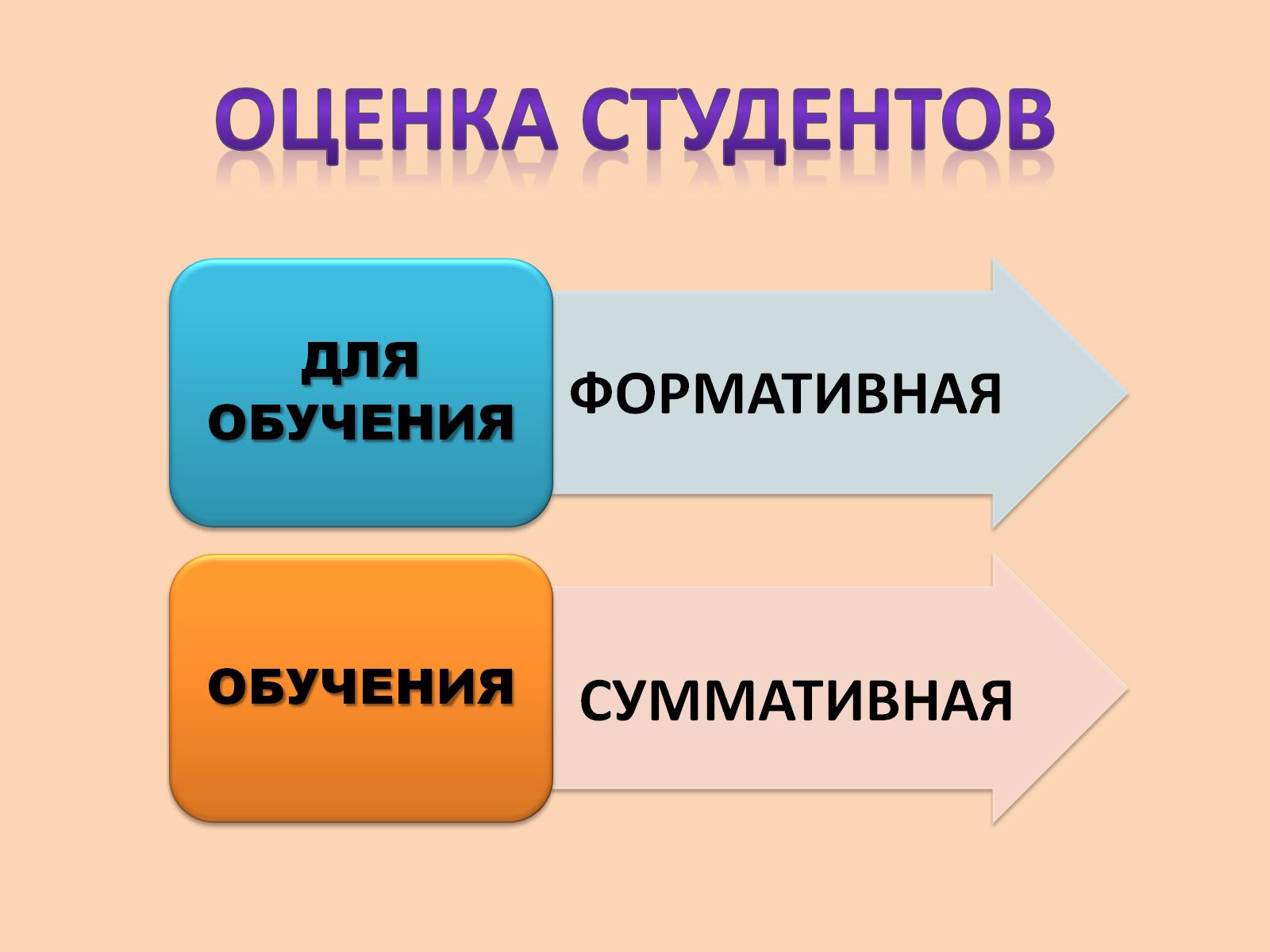 ОЦЕНКА студентов
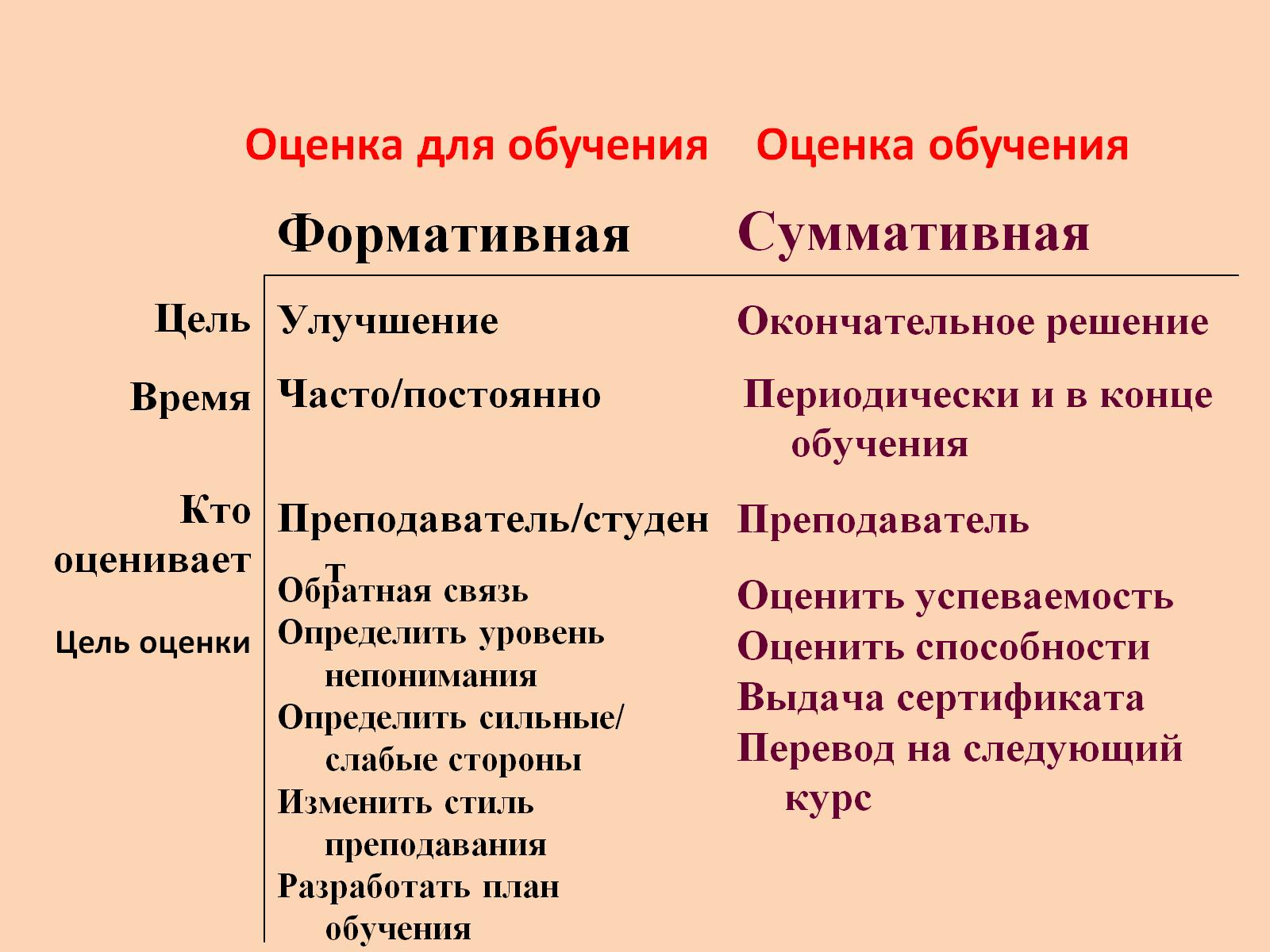 Оценка для обучения    Оценка обучения
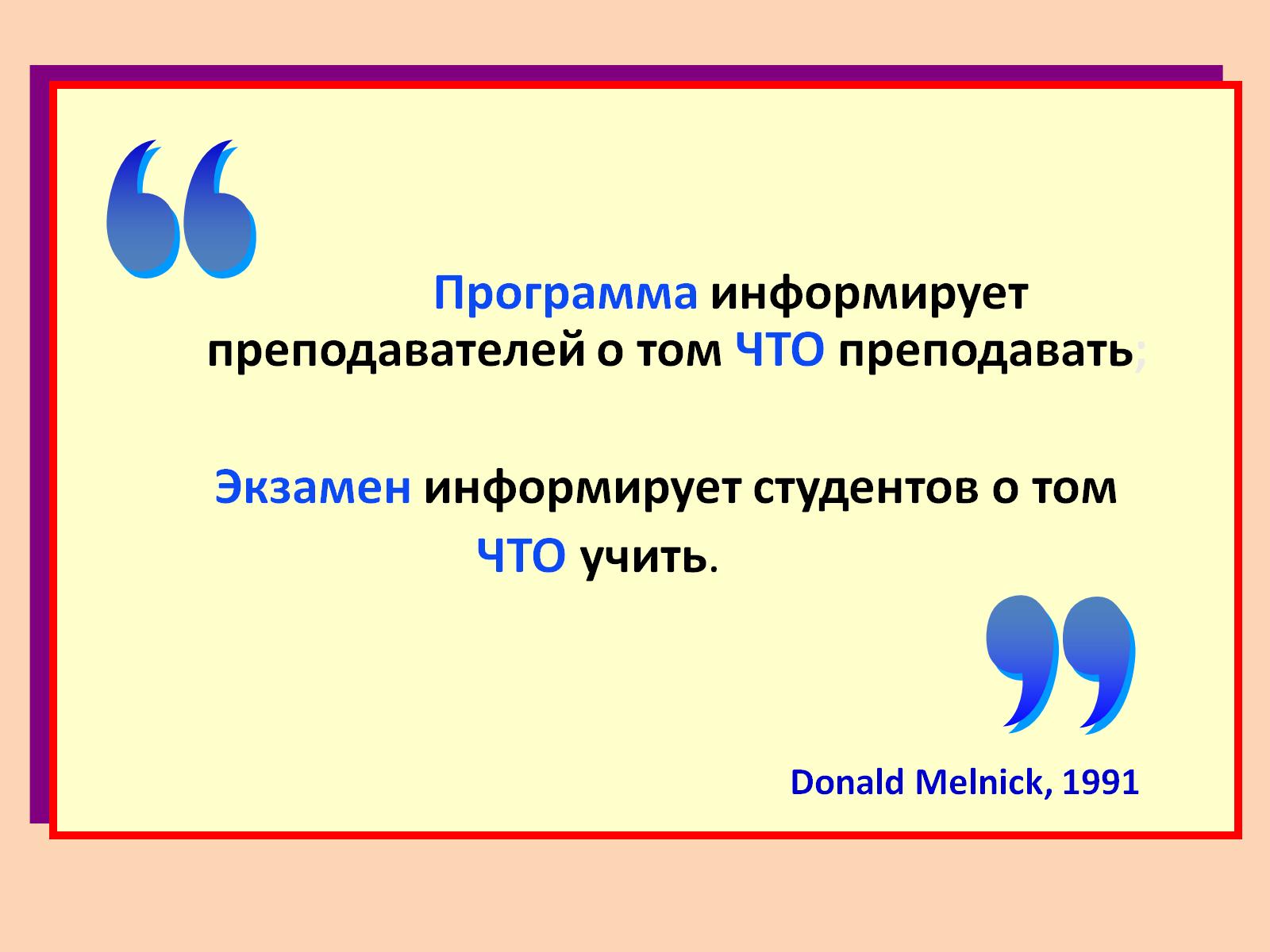 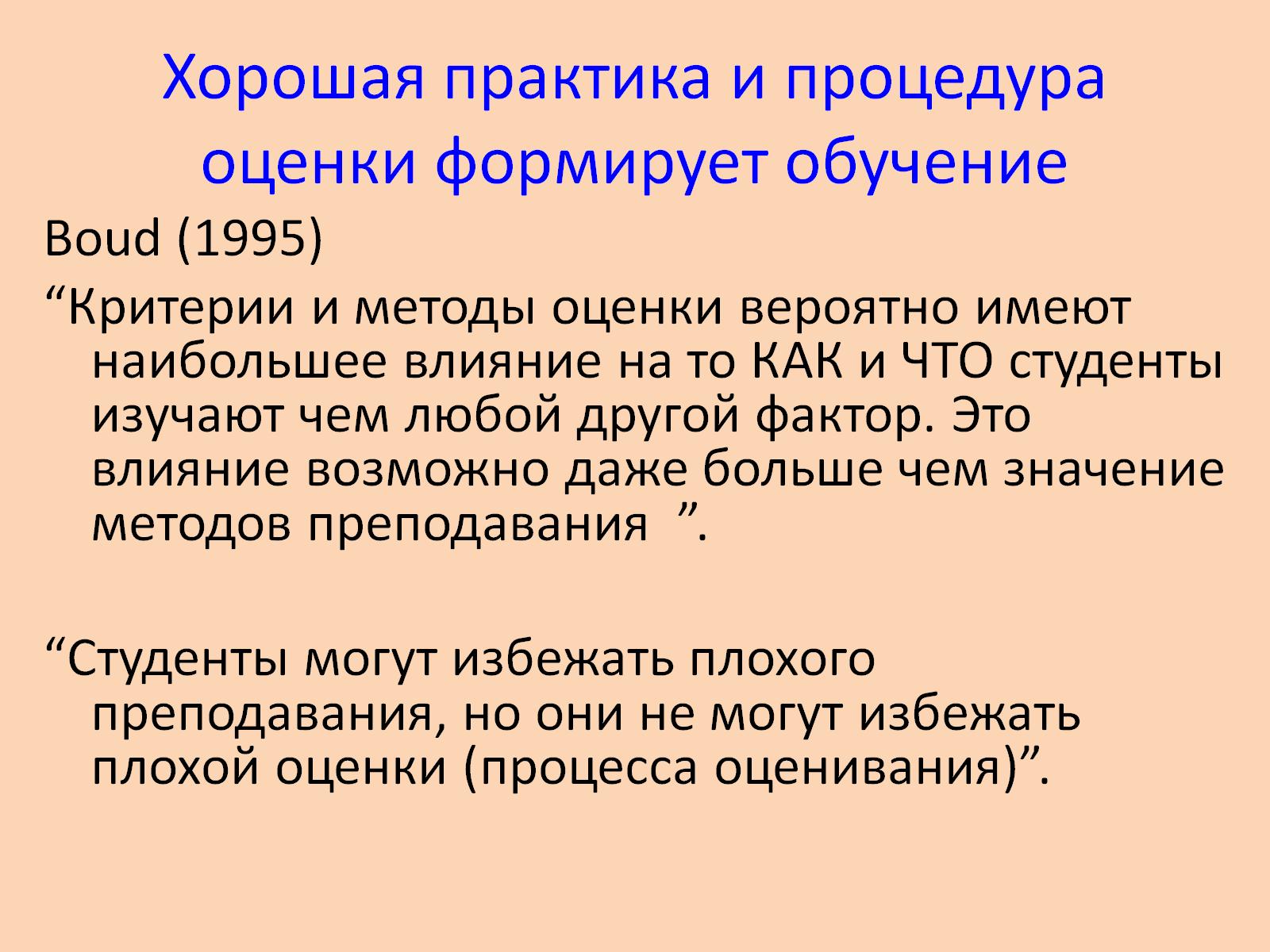 Хорошая практика и процедура оценки формирует обучение
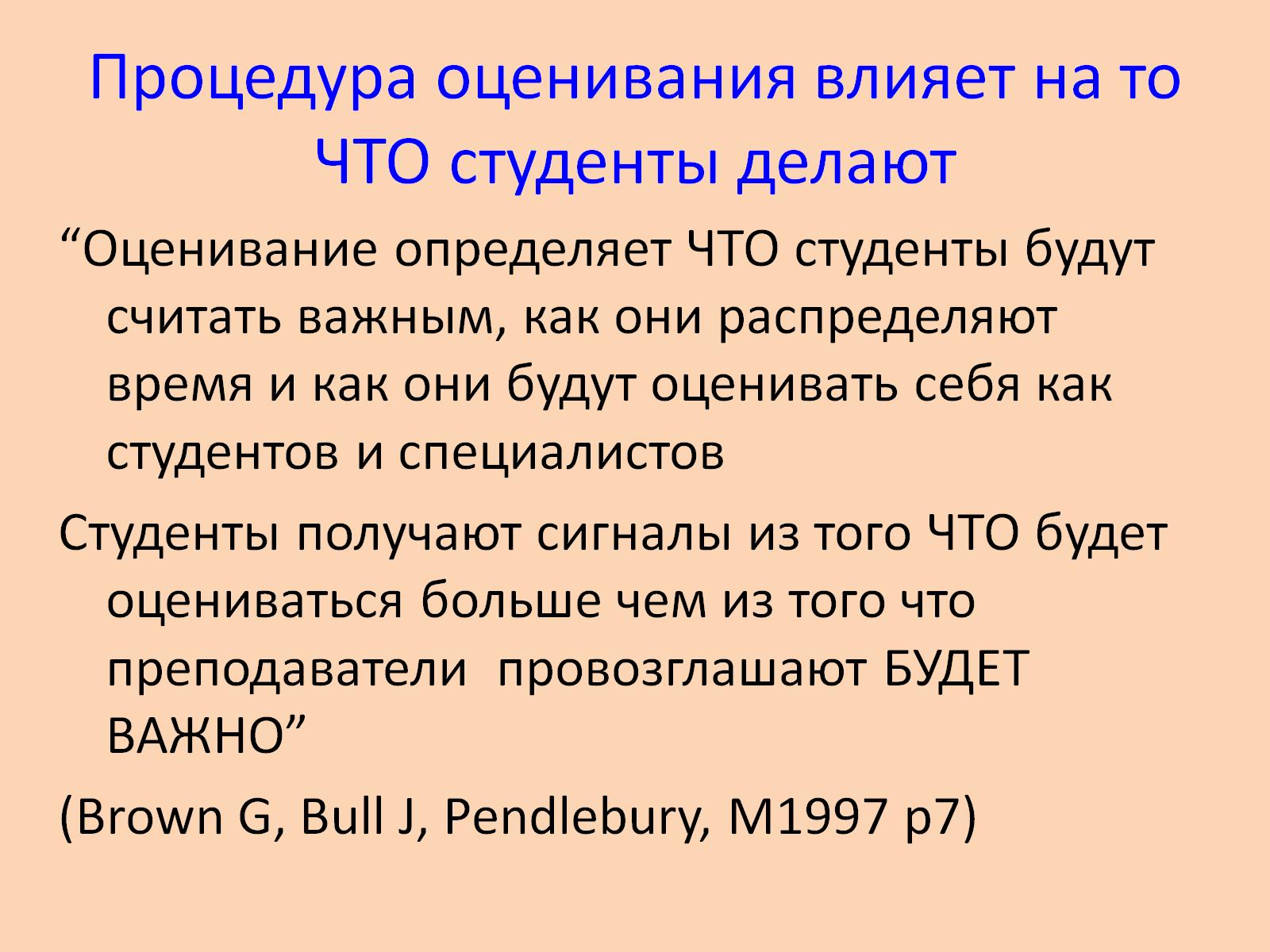 Процедура оценивания влияет на то ЧТО студенты делают
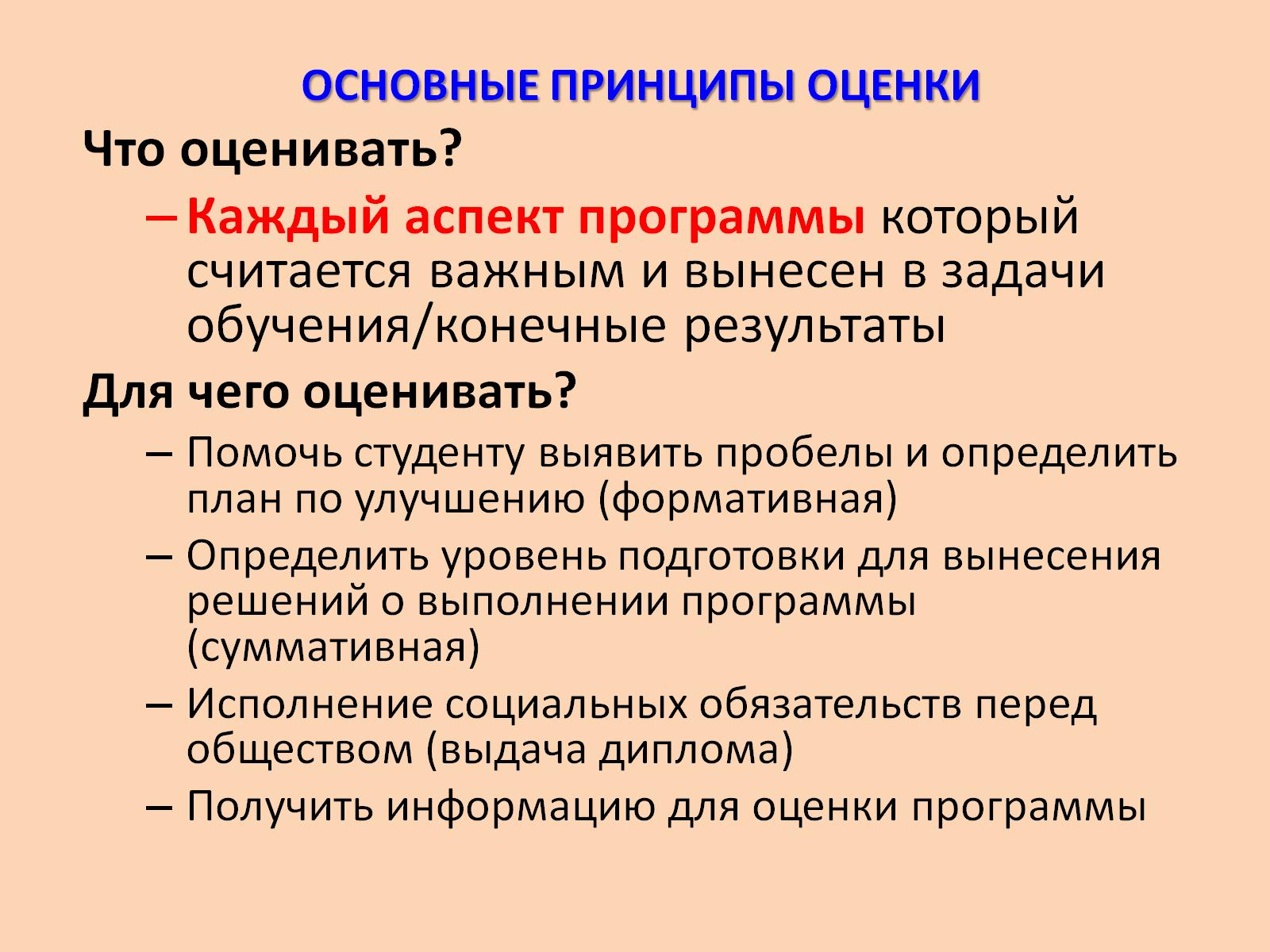 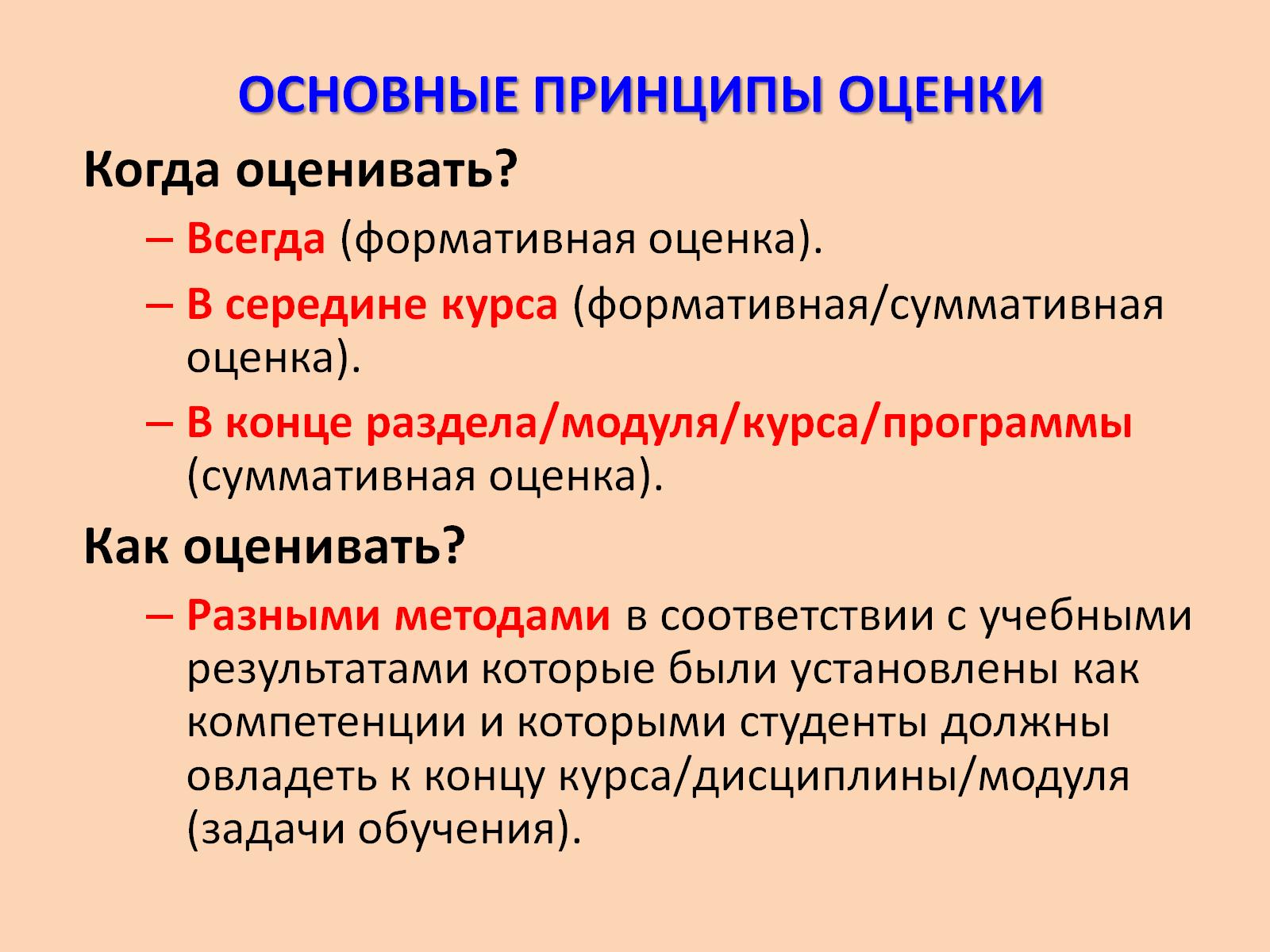 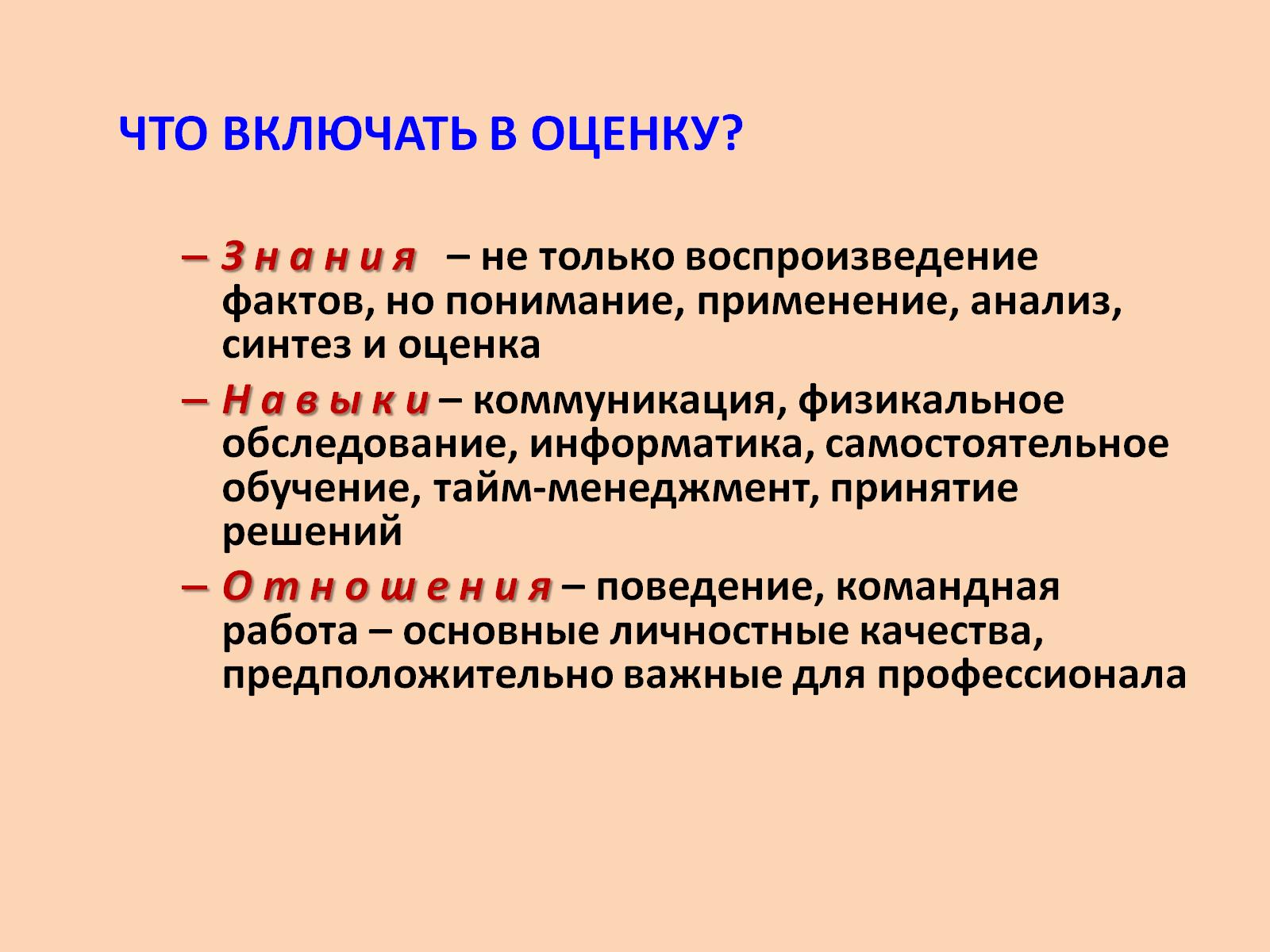 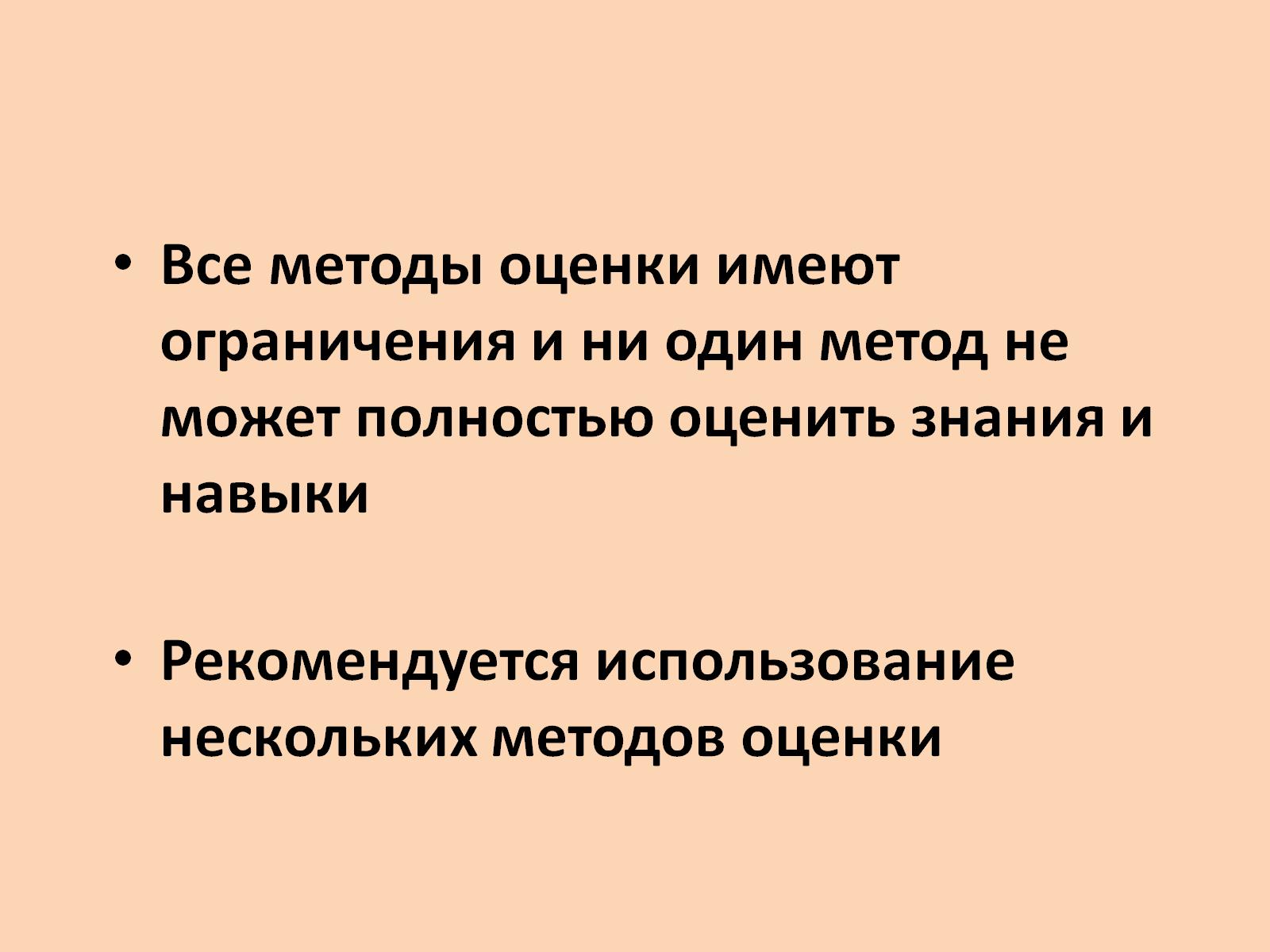 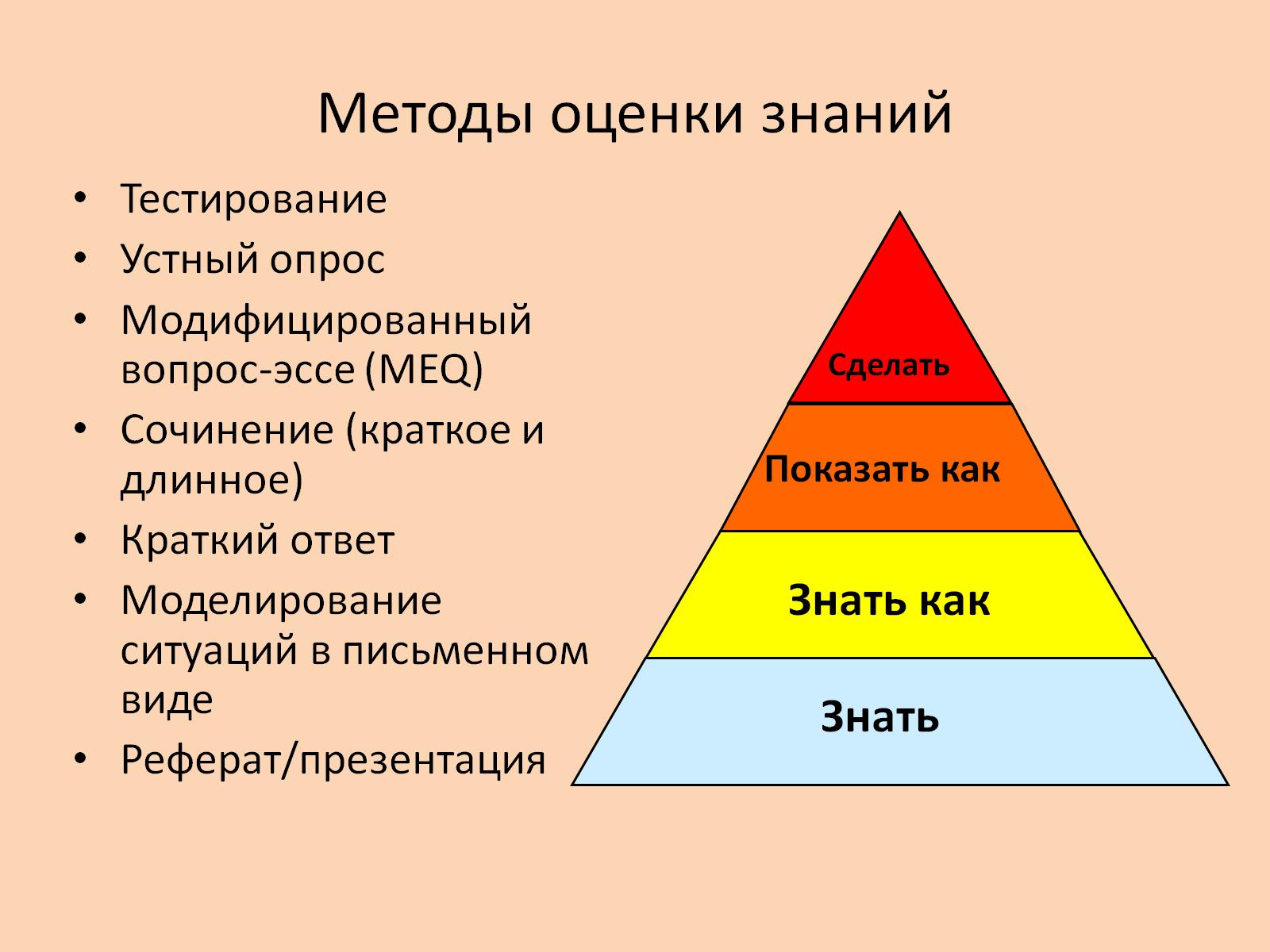 Методы оценки знаний
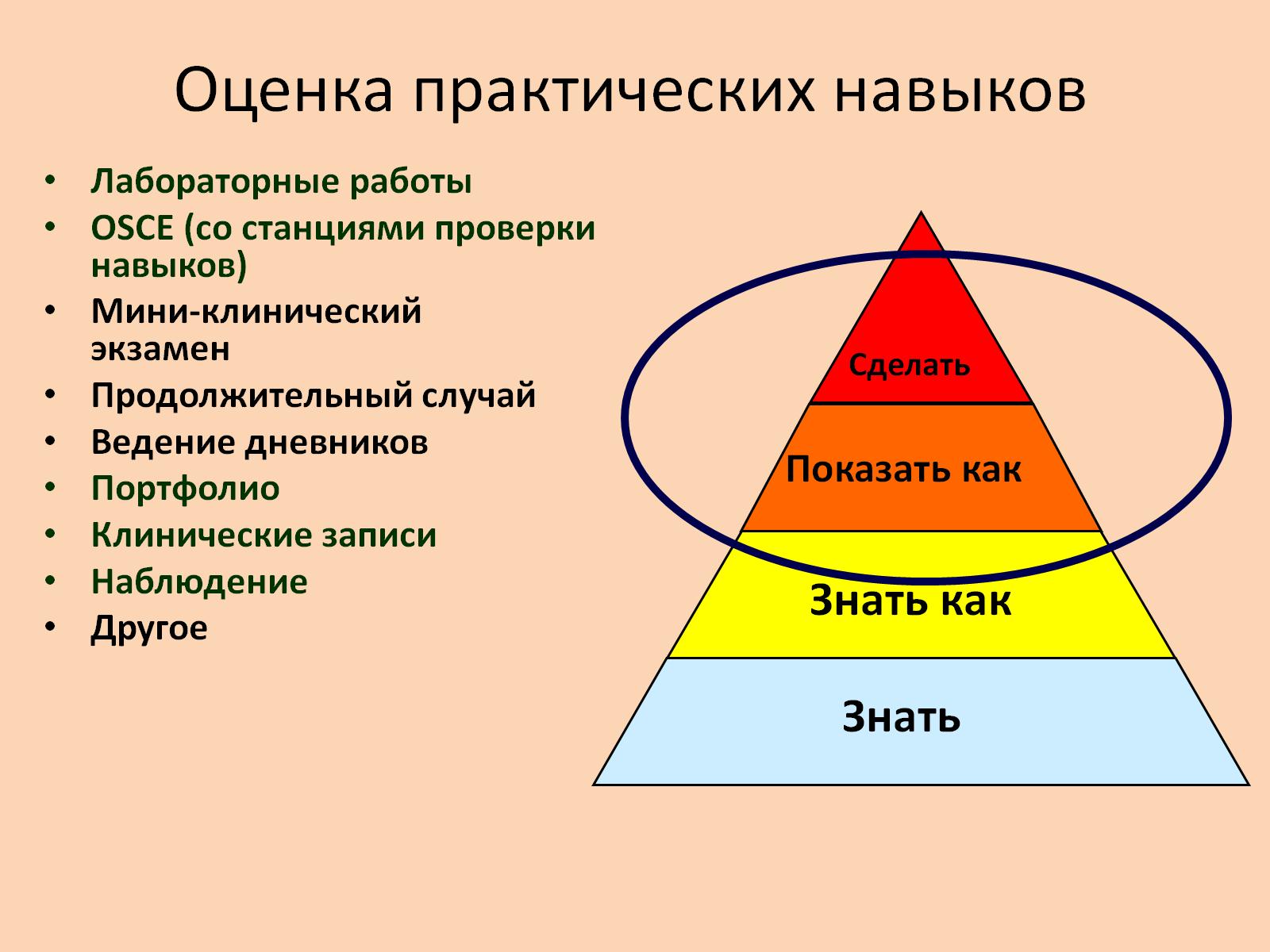 Оценка практических навыков
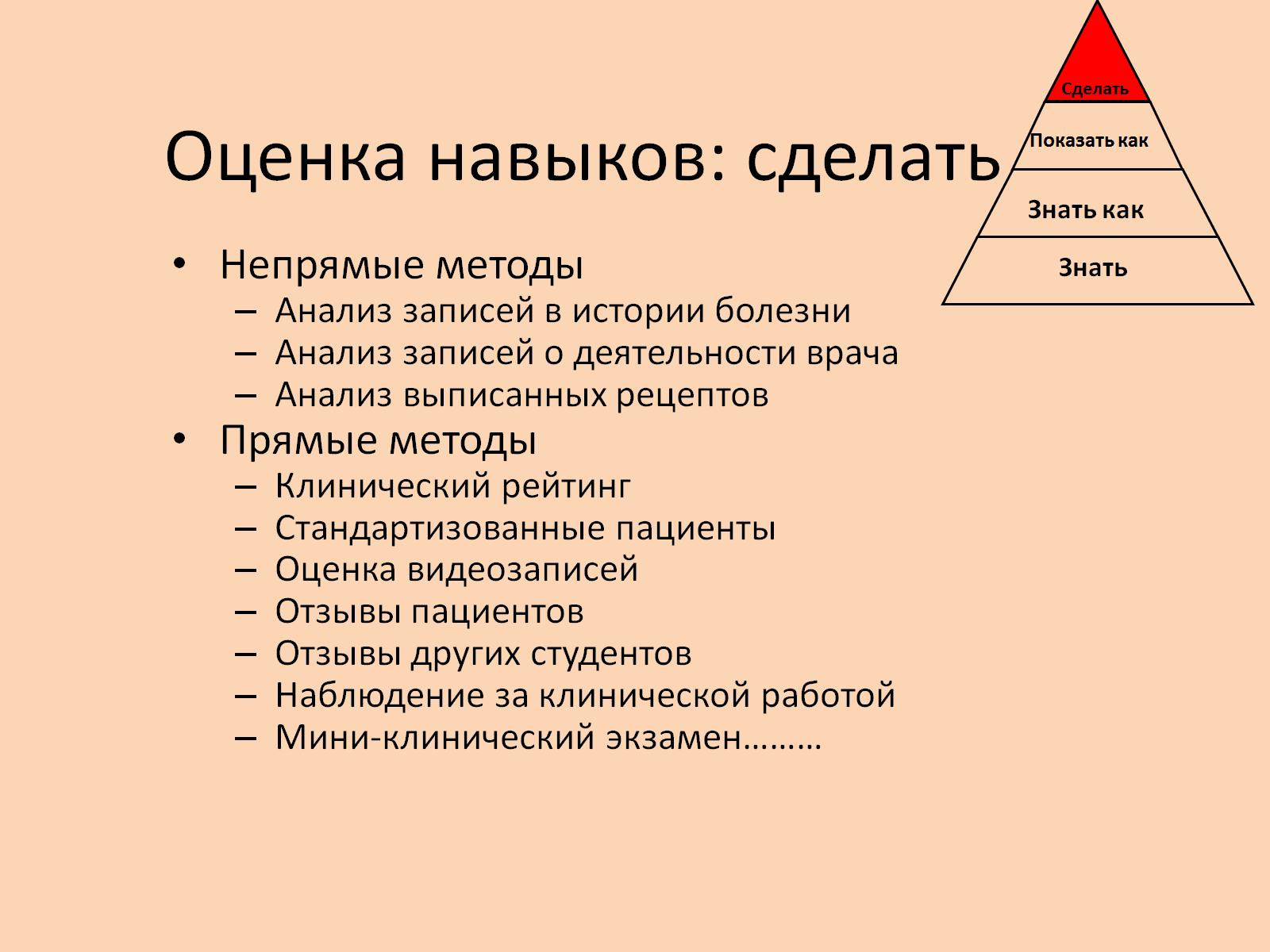 Оценка навыков: сделать
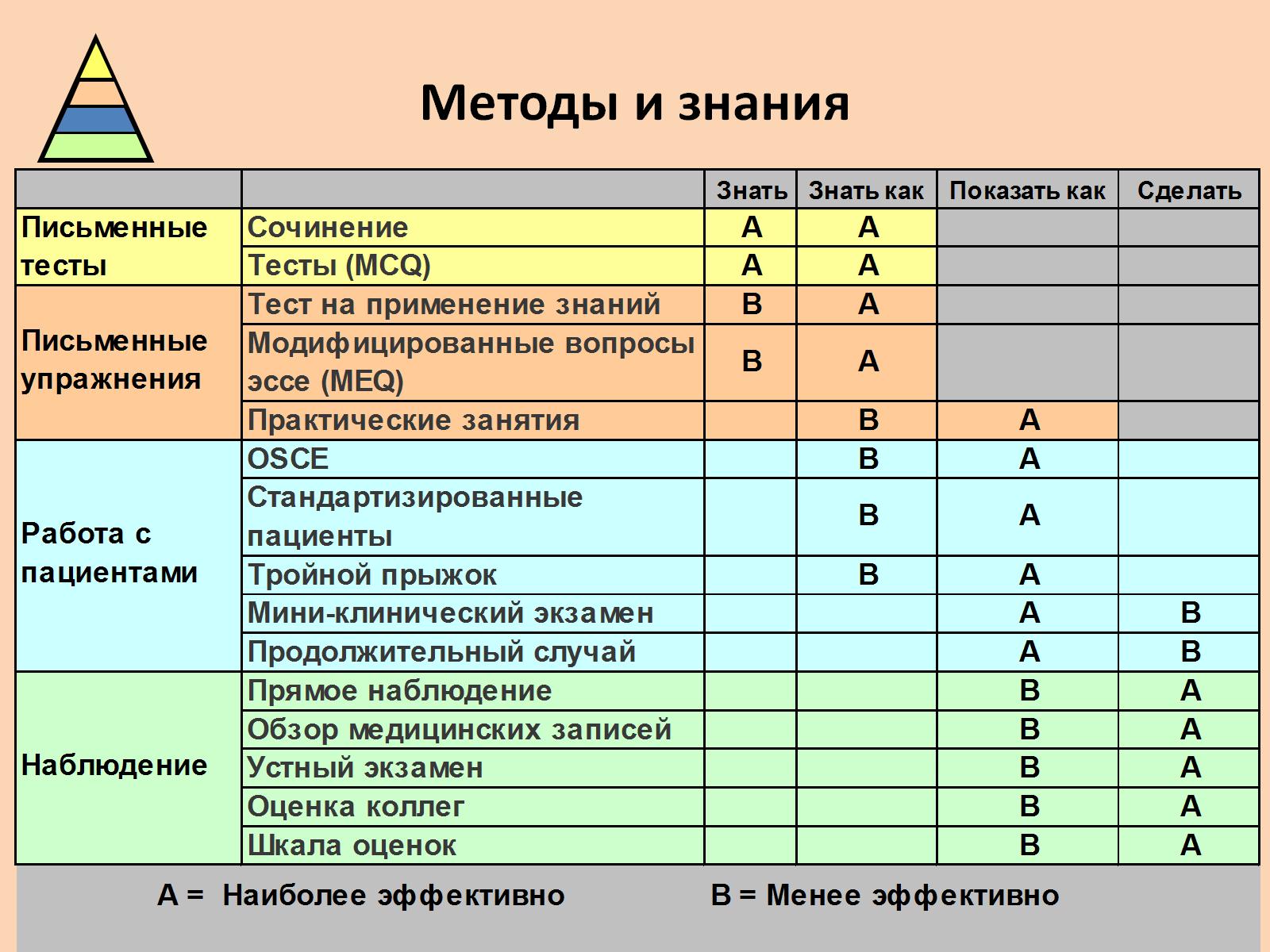 Методы и знания
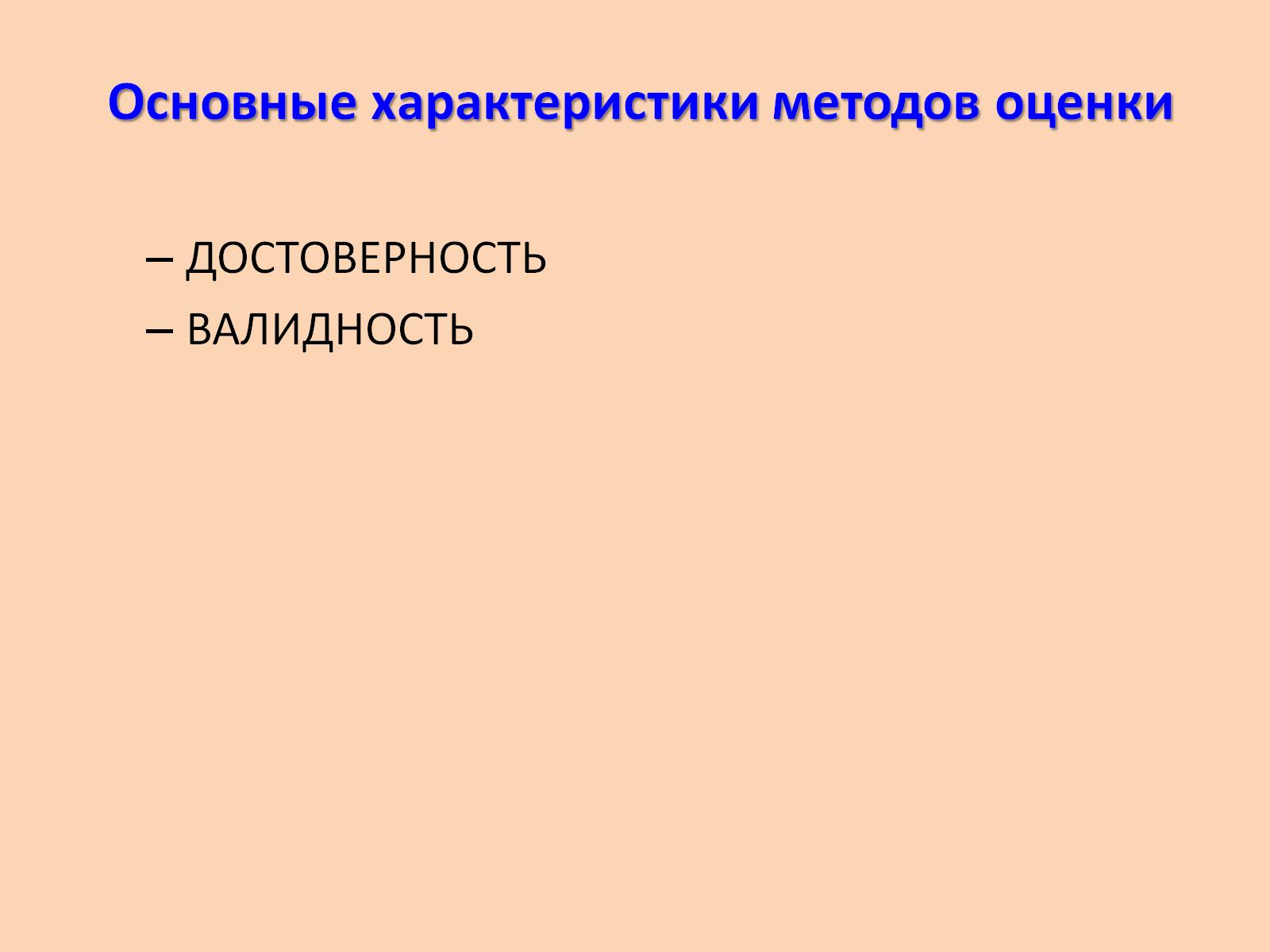 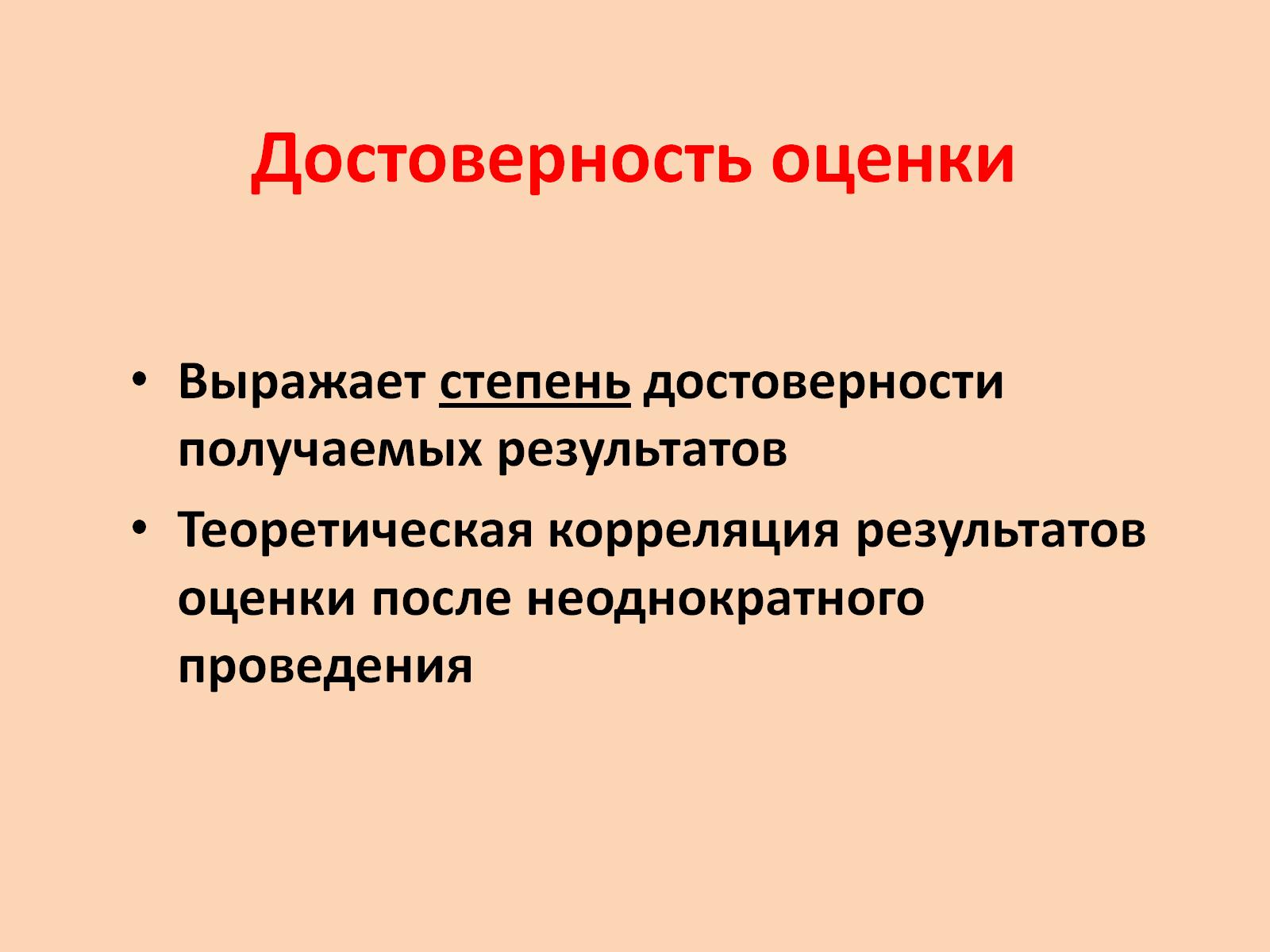 Достоверность оценки
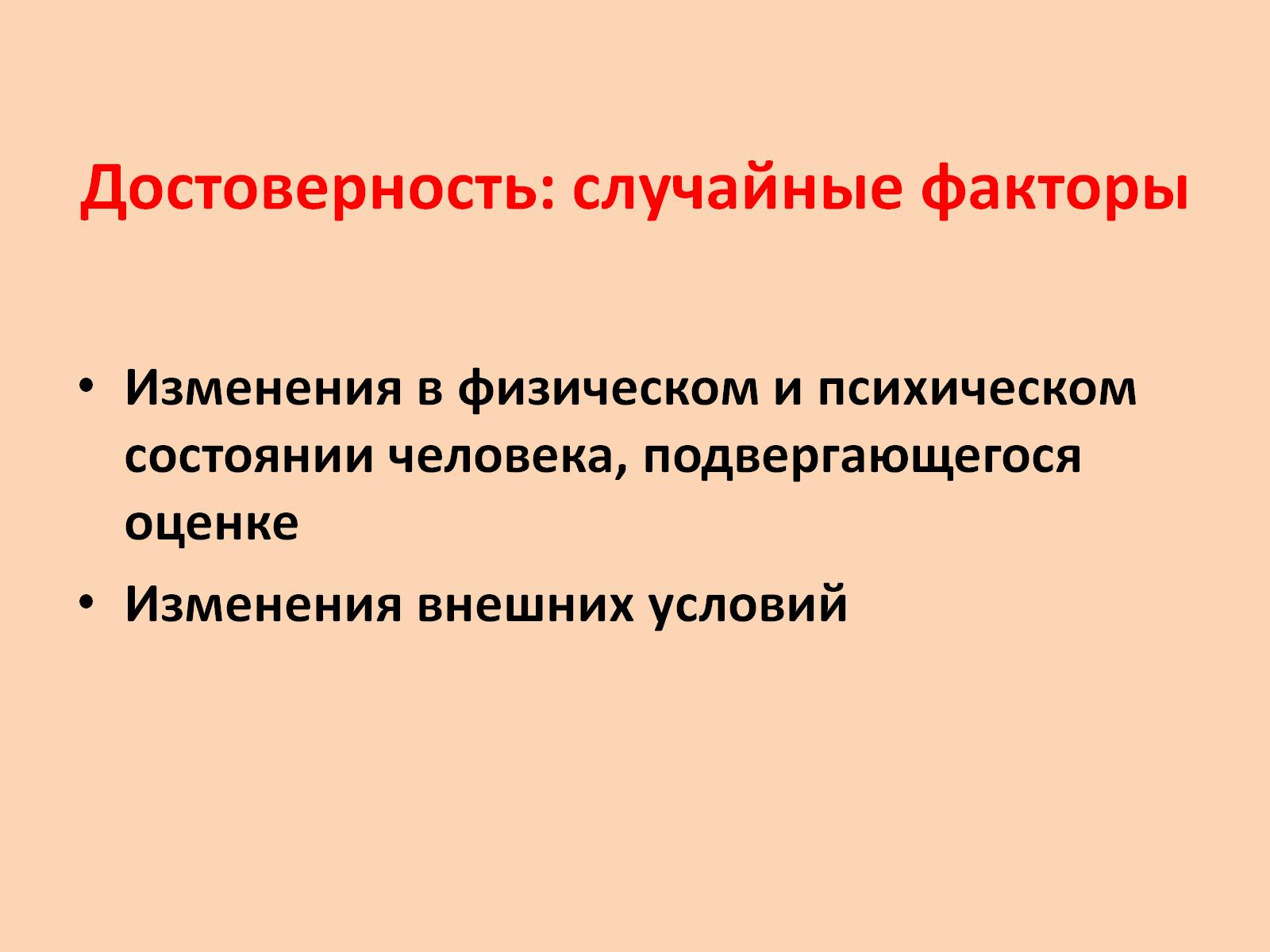 Достоверность: случайные факторы
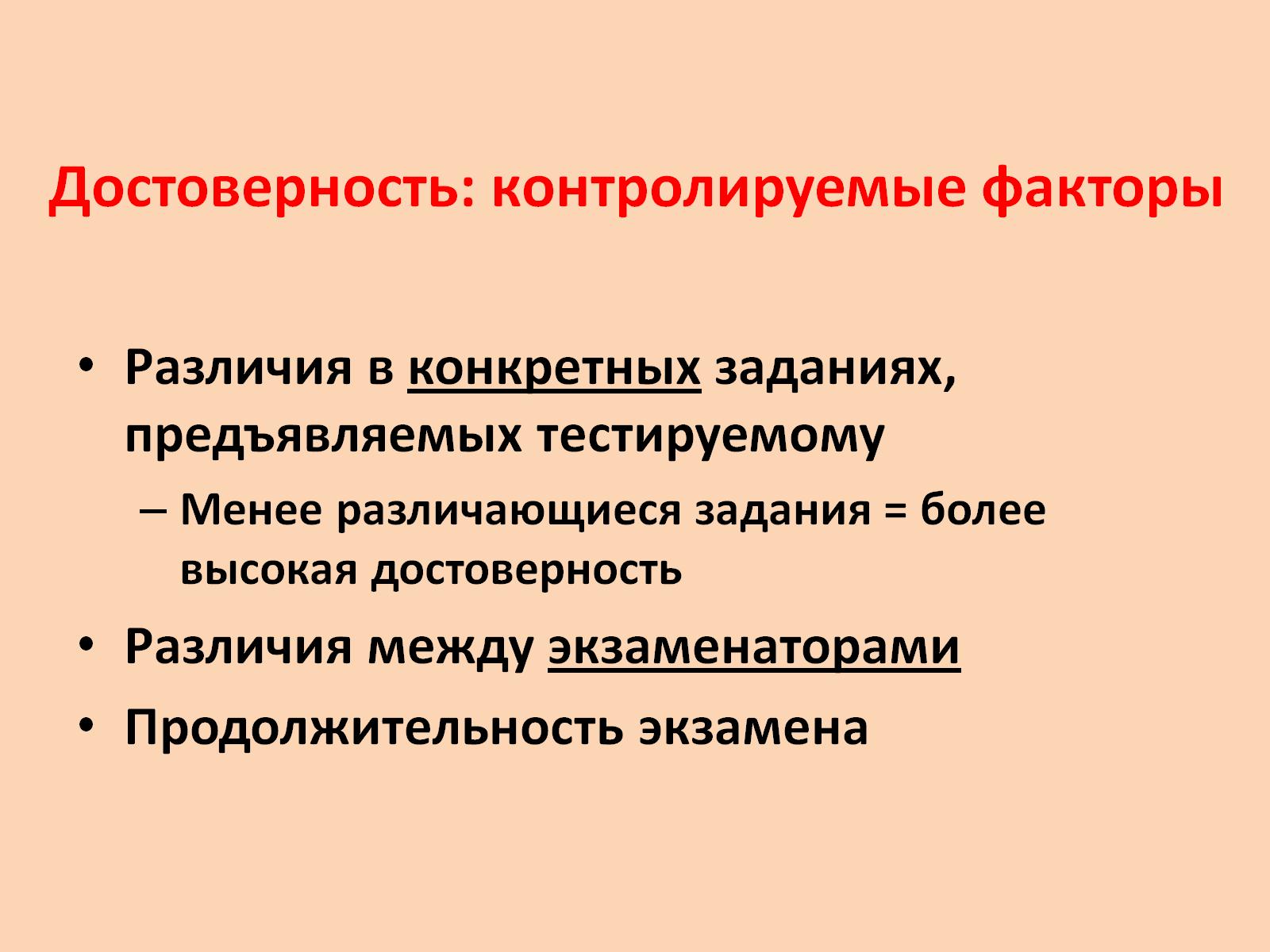 Достоверность: контролируемые факторы
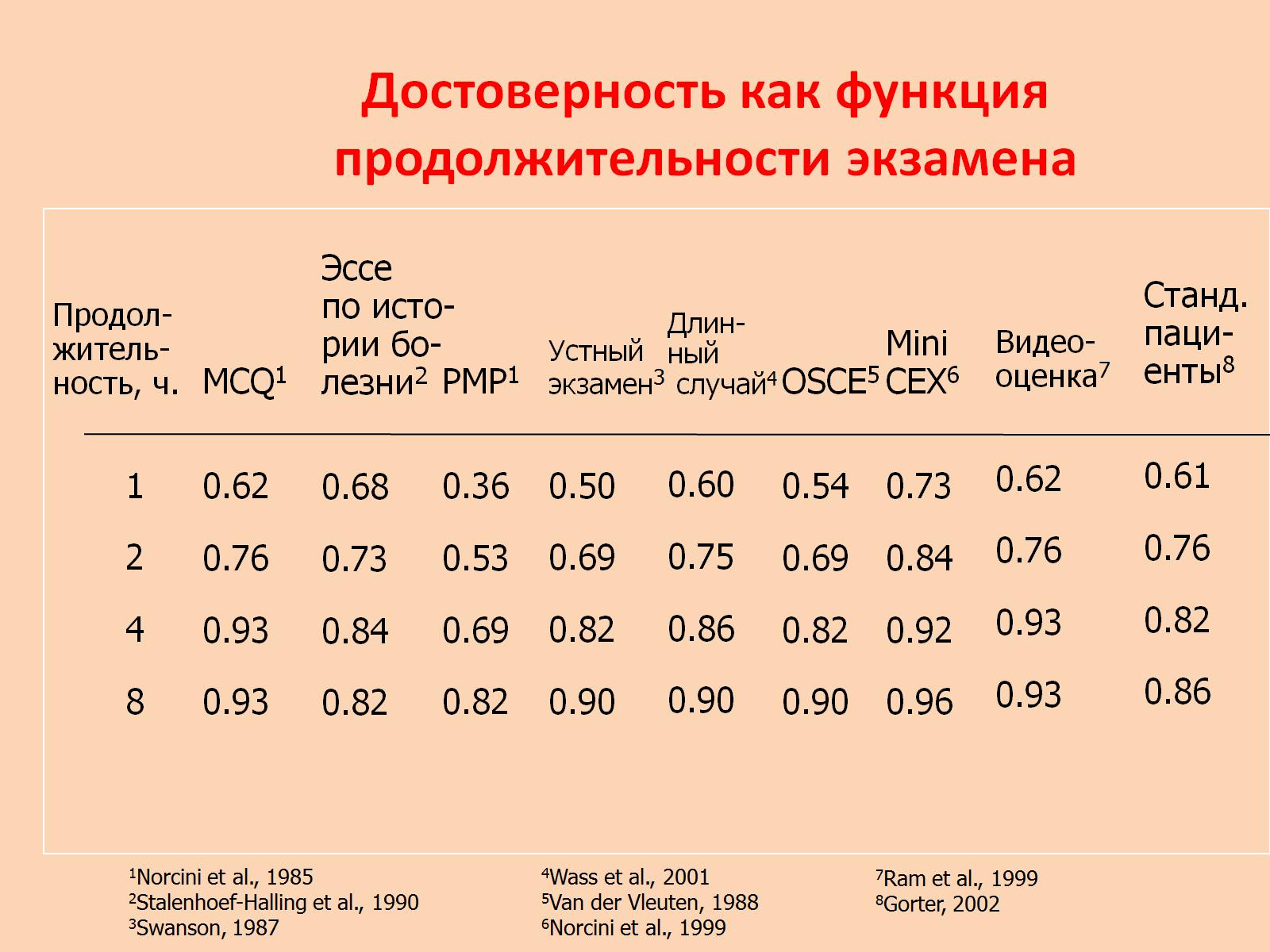 Достоверность как функция продолжительности экзамена
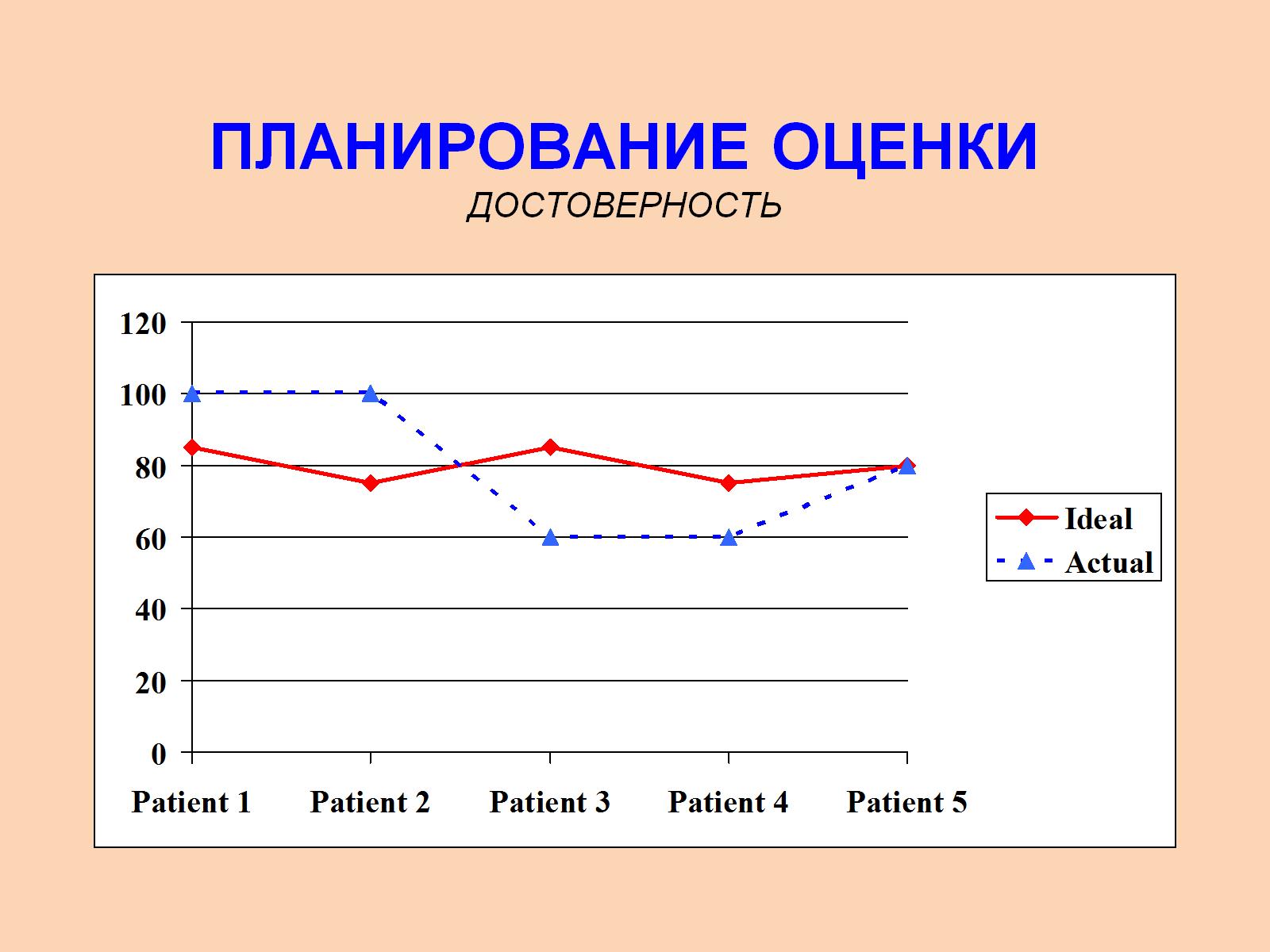 ПЛАНИРОВАНИЕ ОЦЕНКИ ДОСТОВЕРНОСТЬ
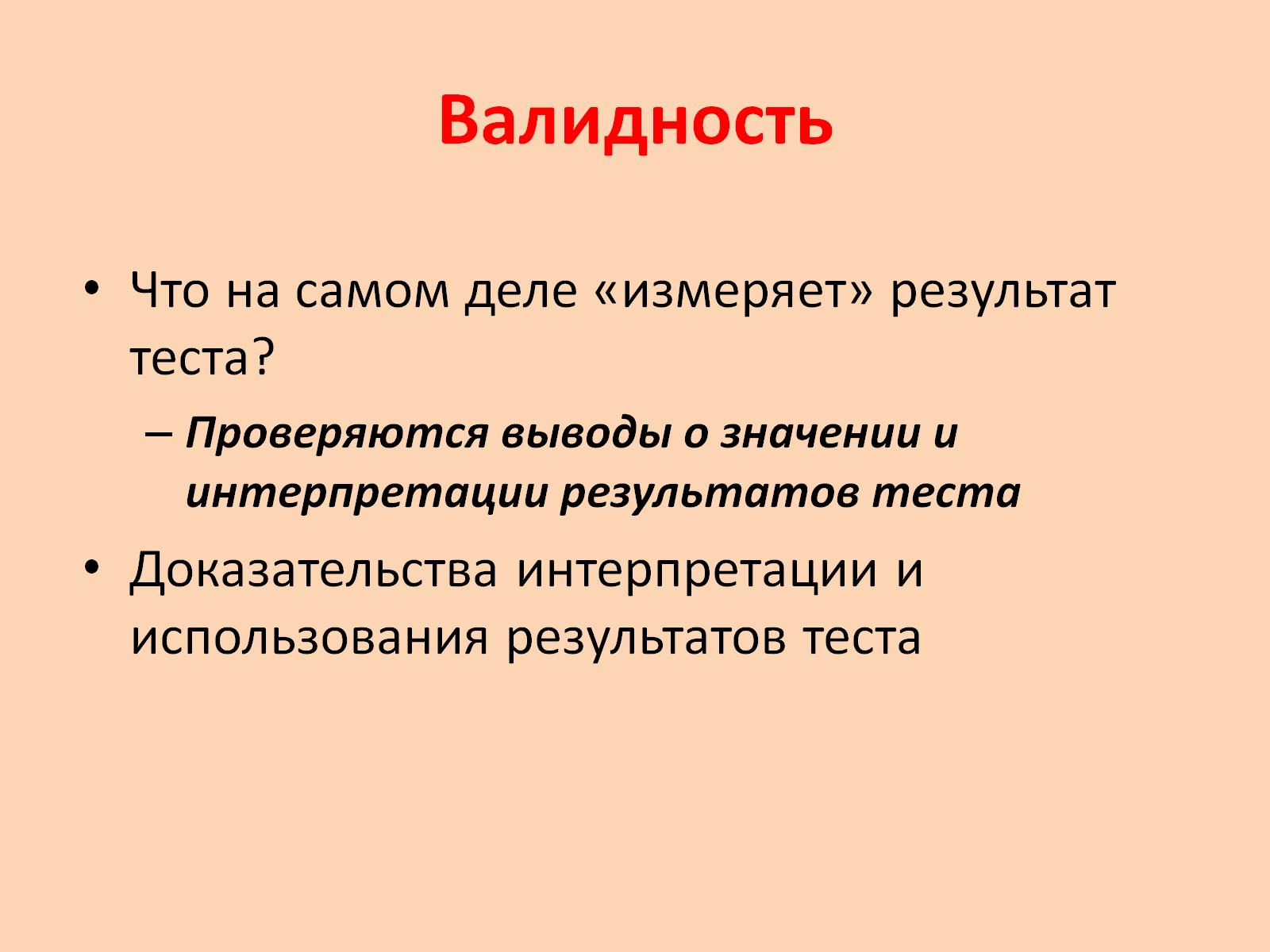 Валидность
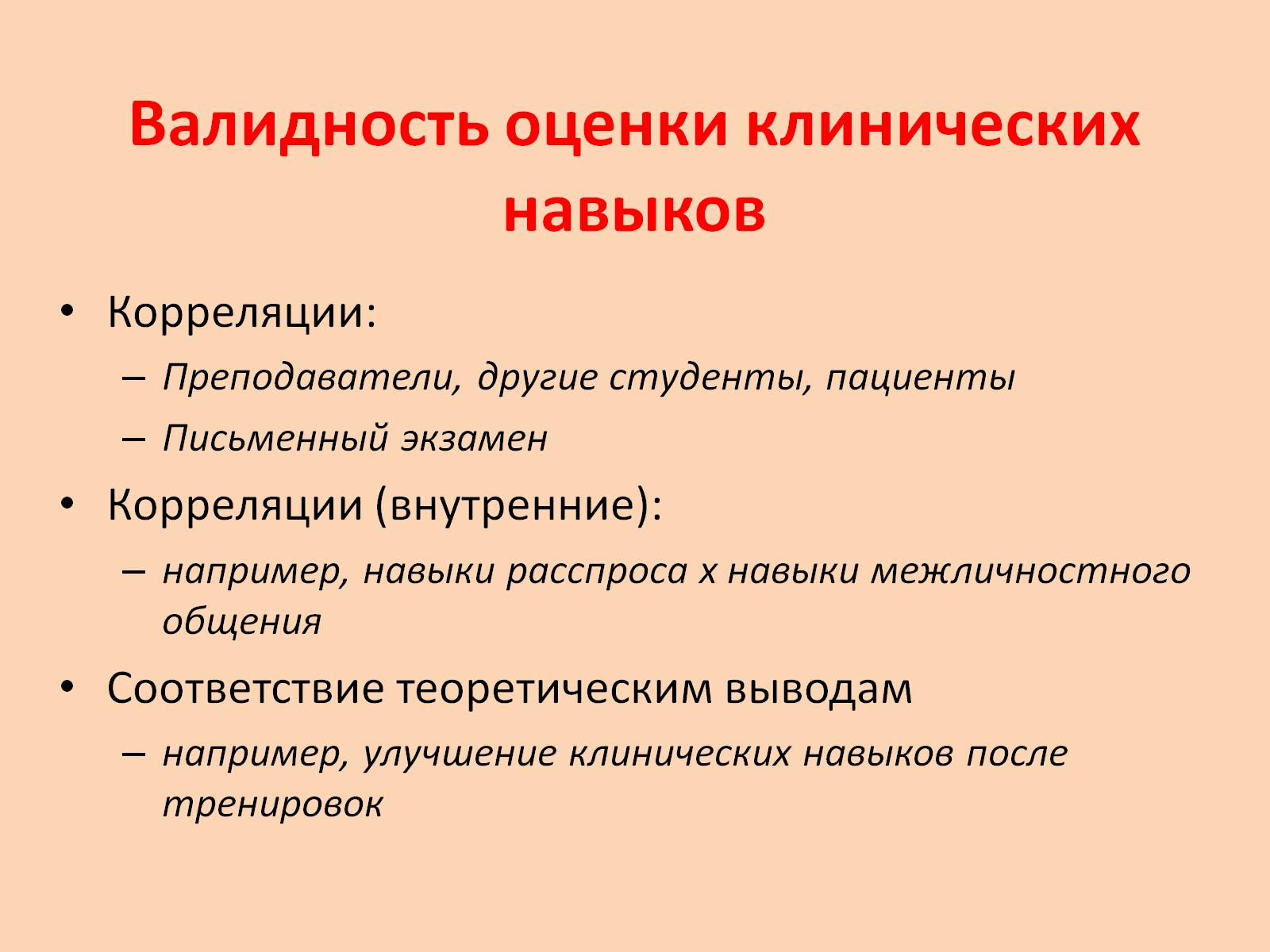 Валидность оценки клинических навыков
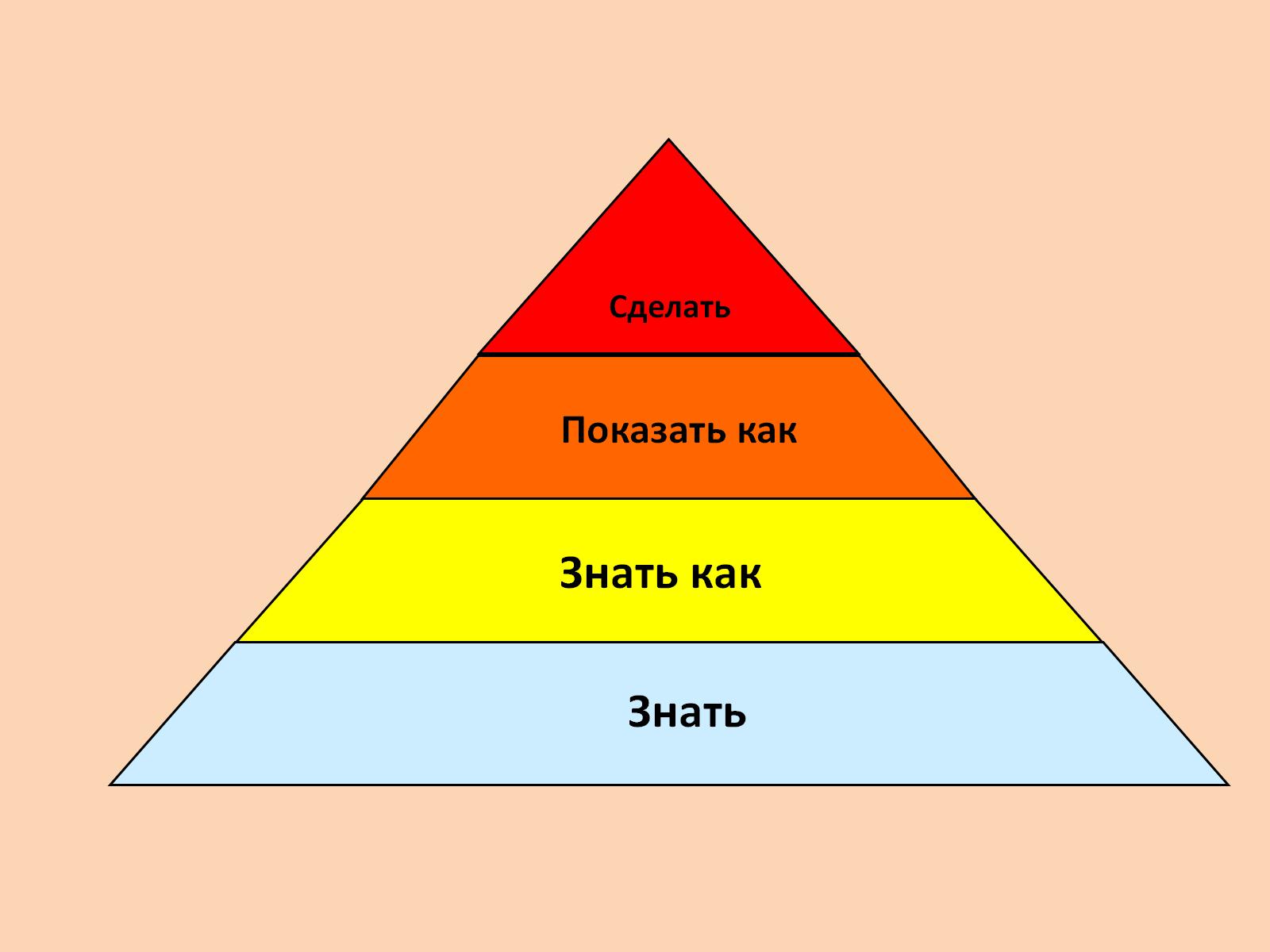 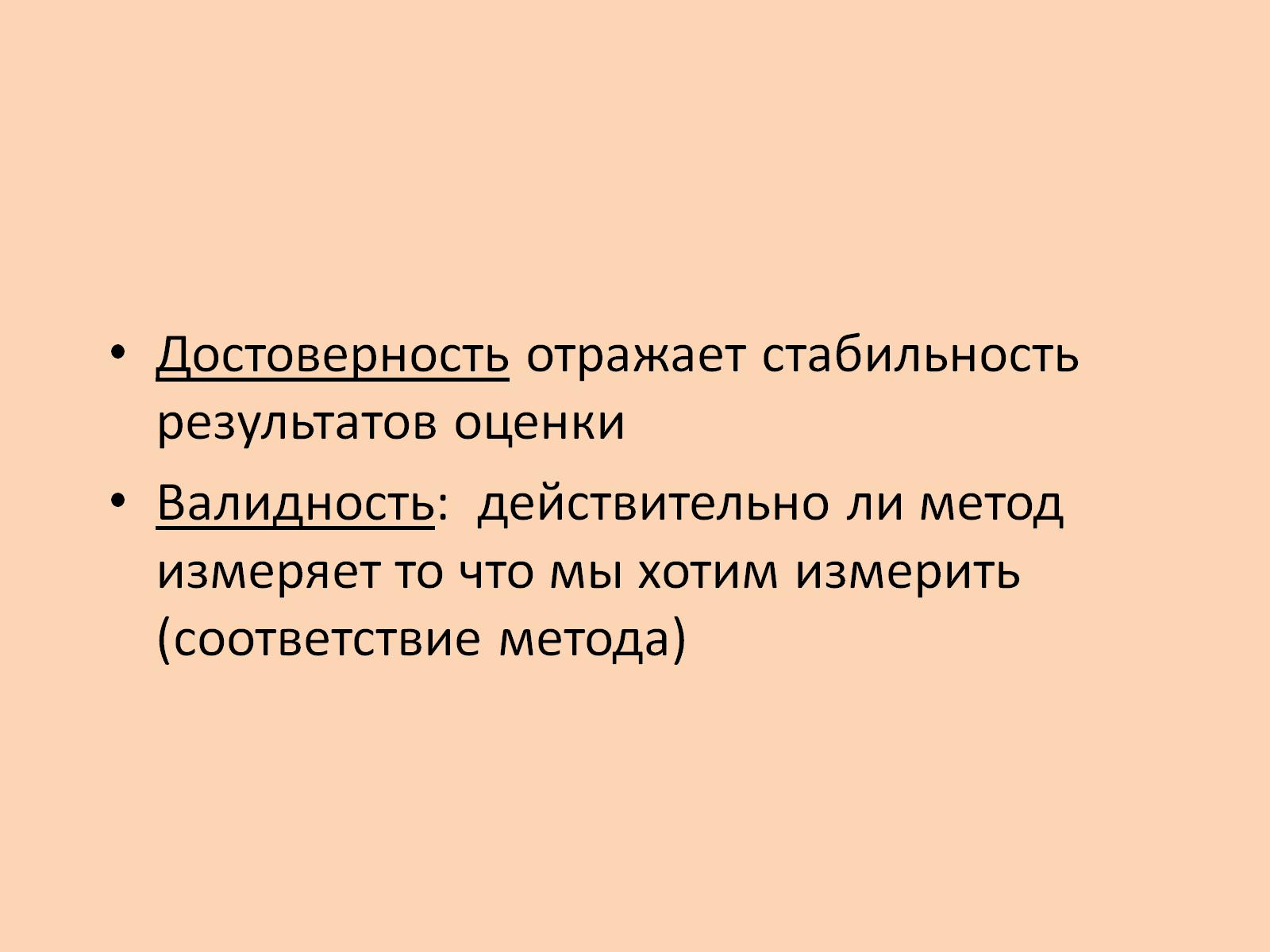 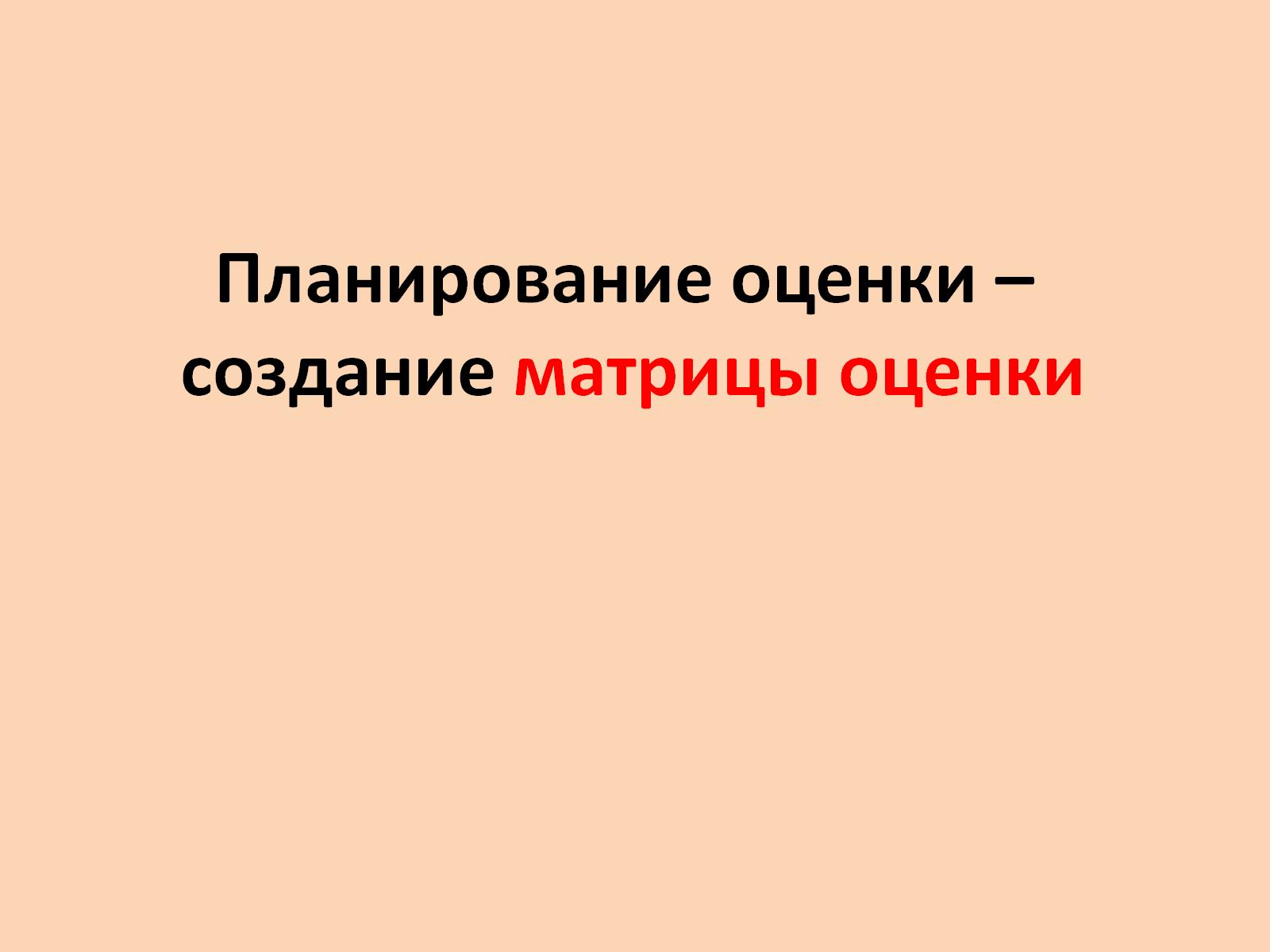 Планирование оценки – создание матрицы оценки
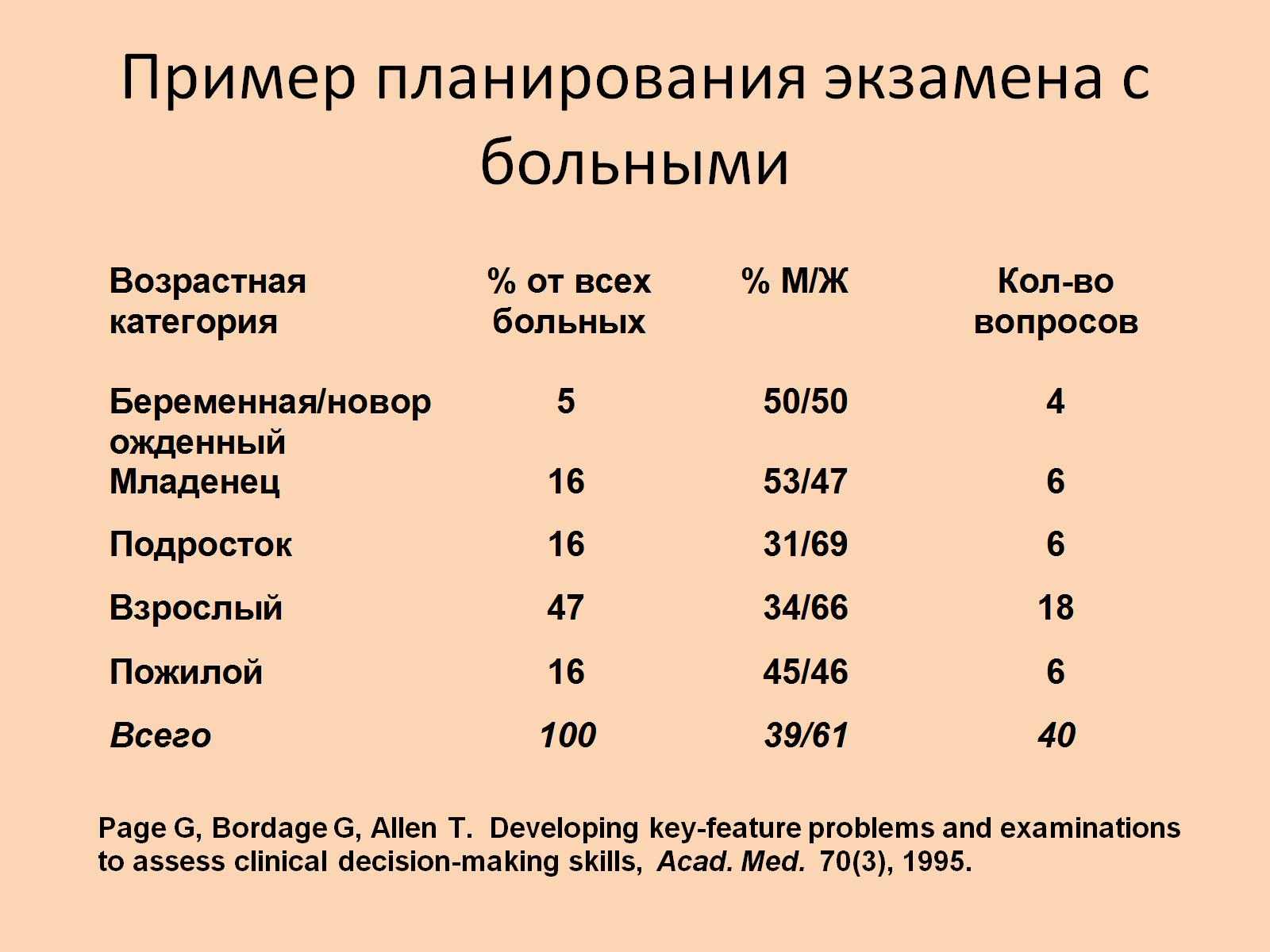 Пример планирования экзамена с больными
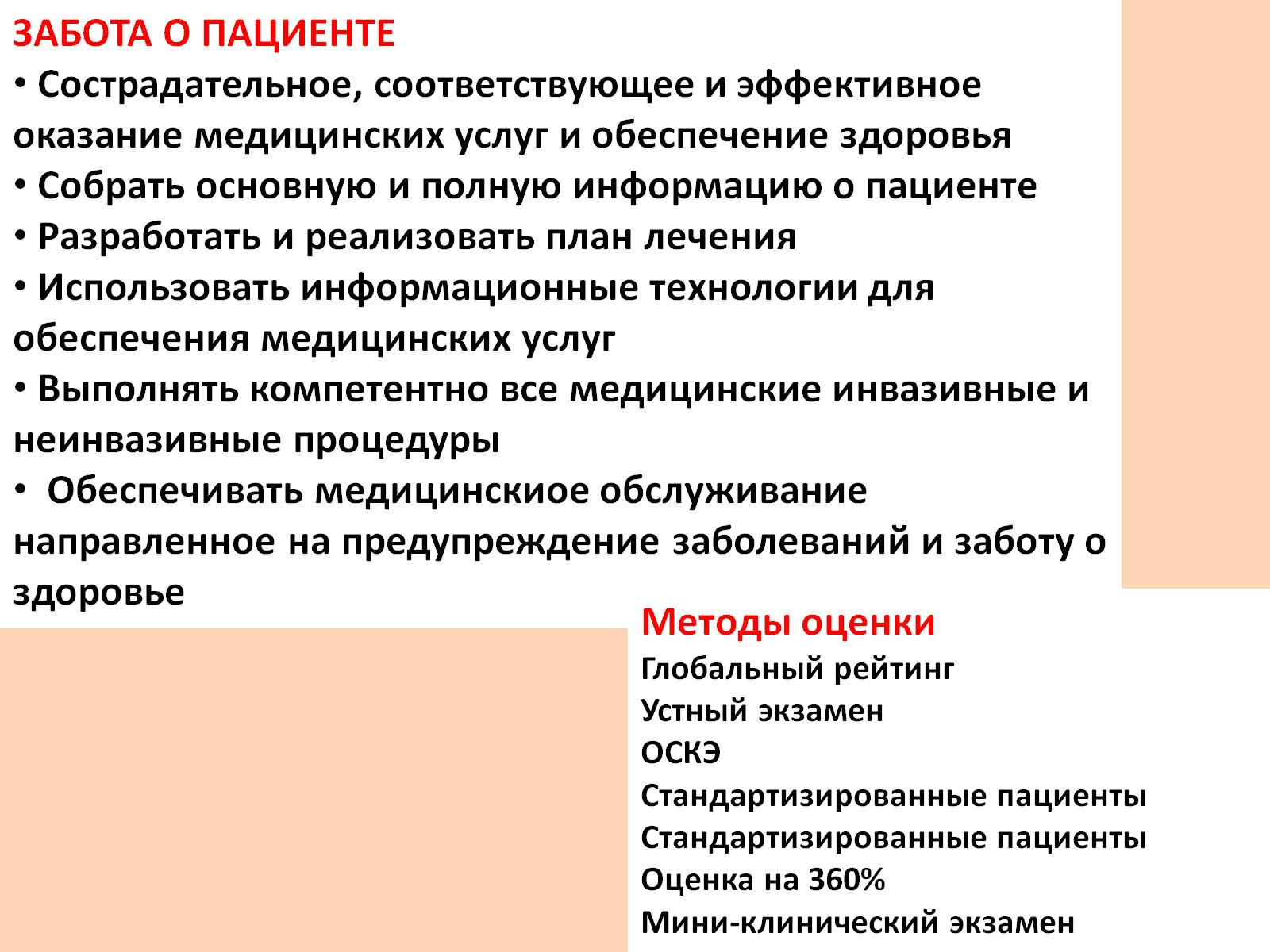 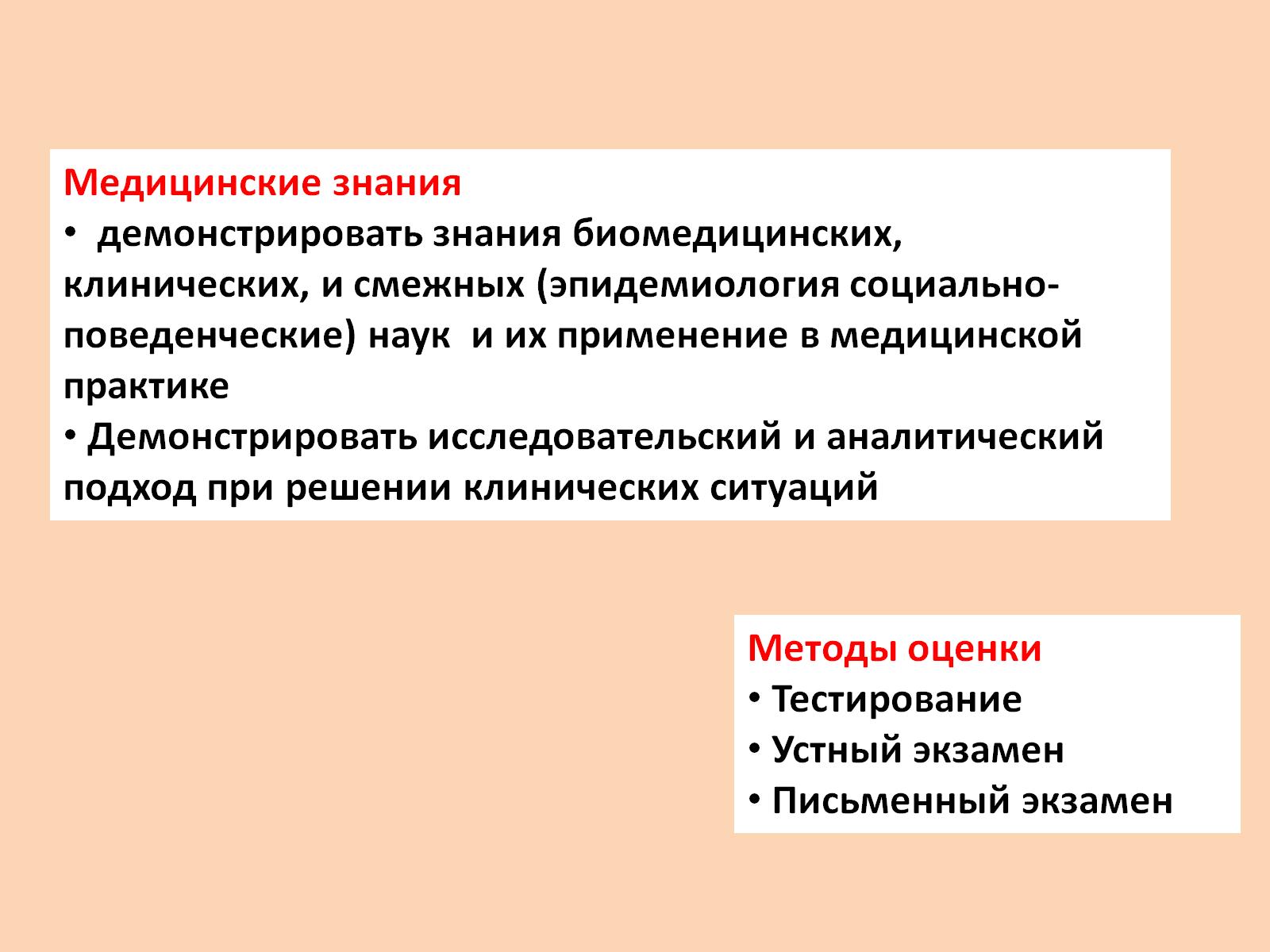 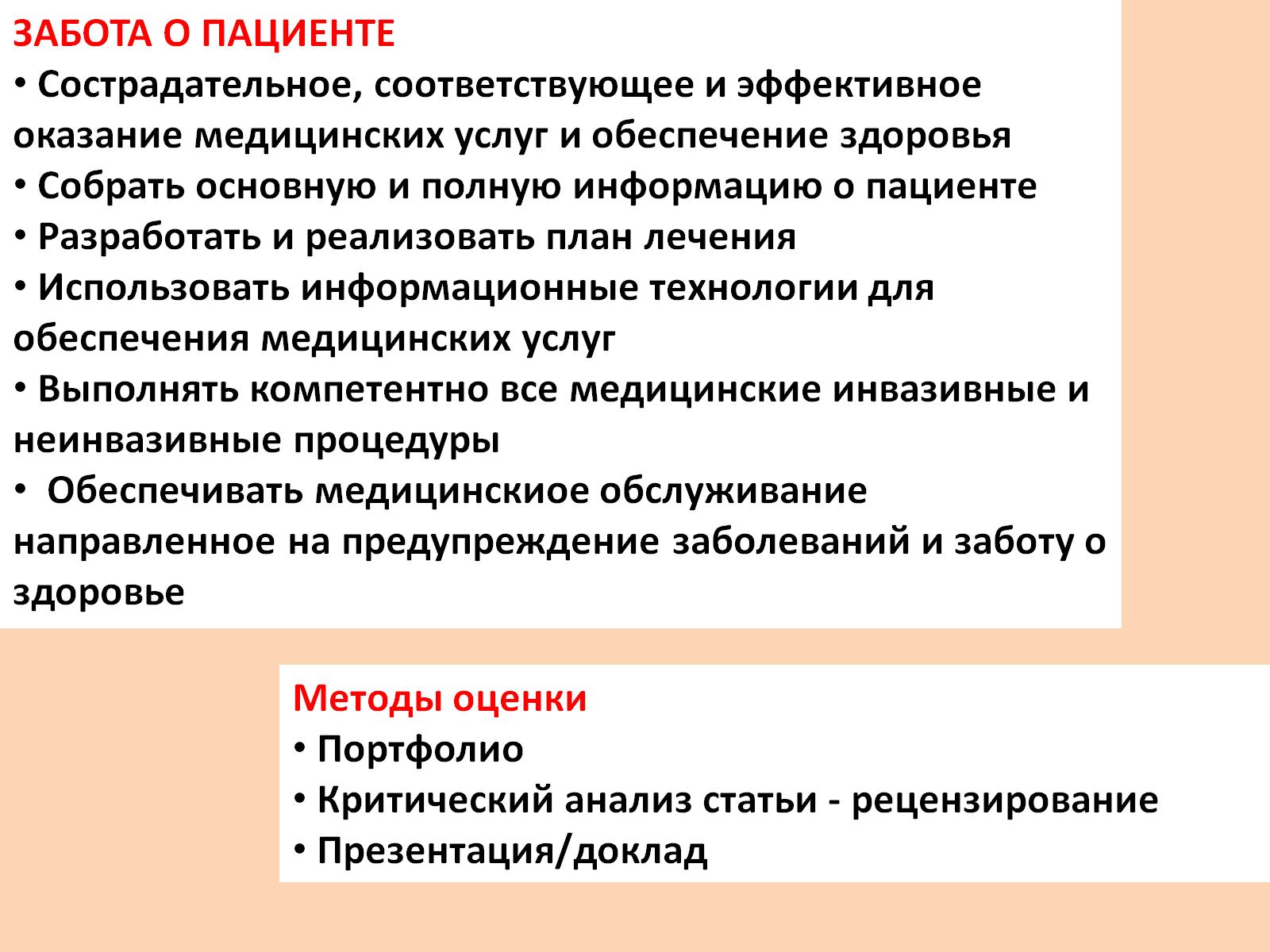 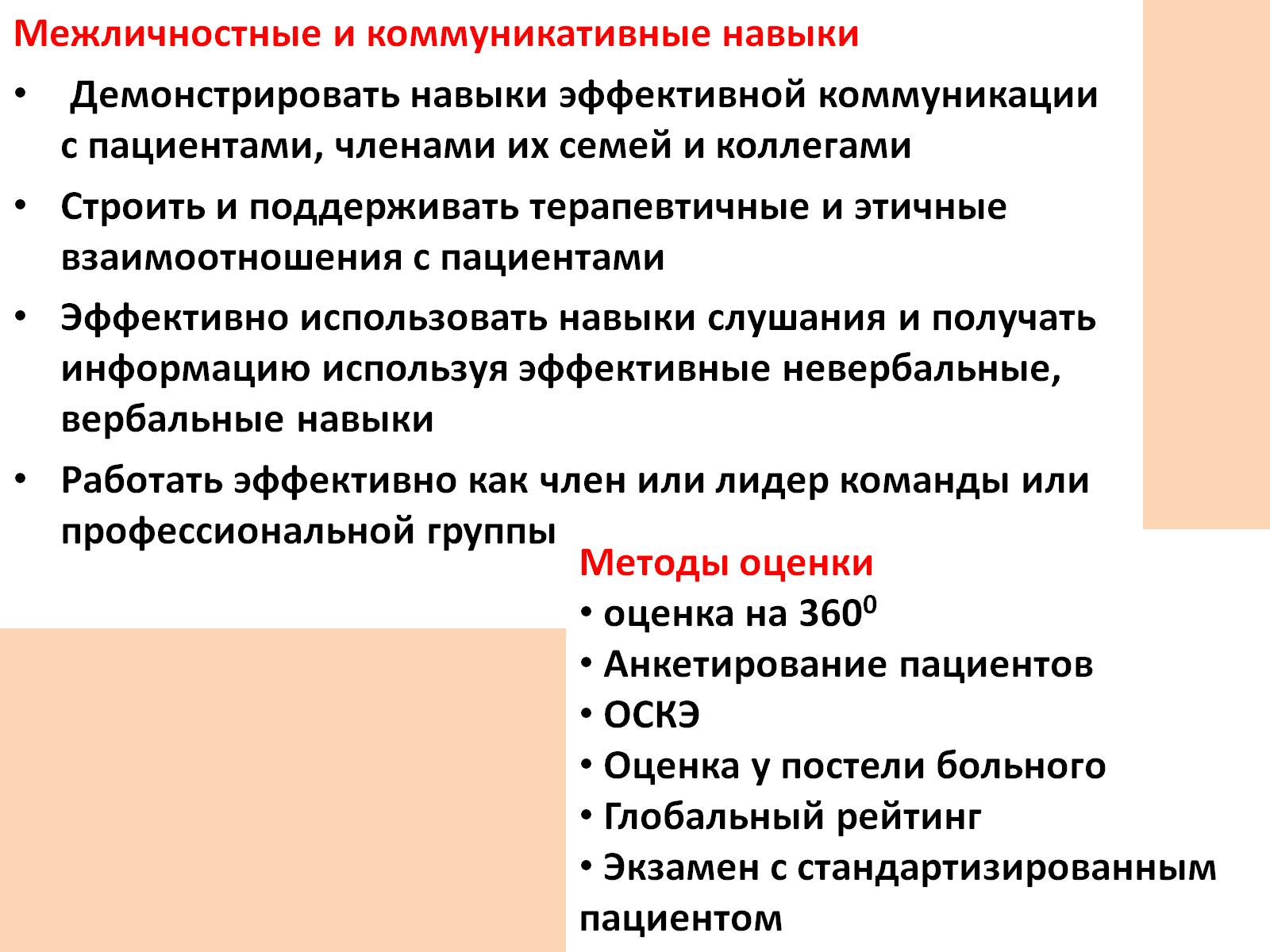 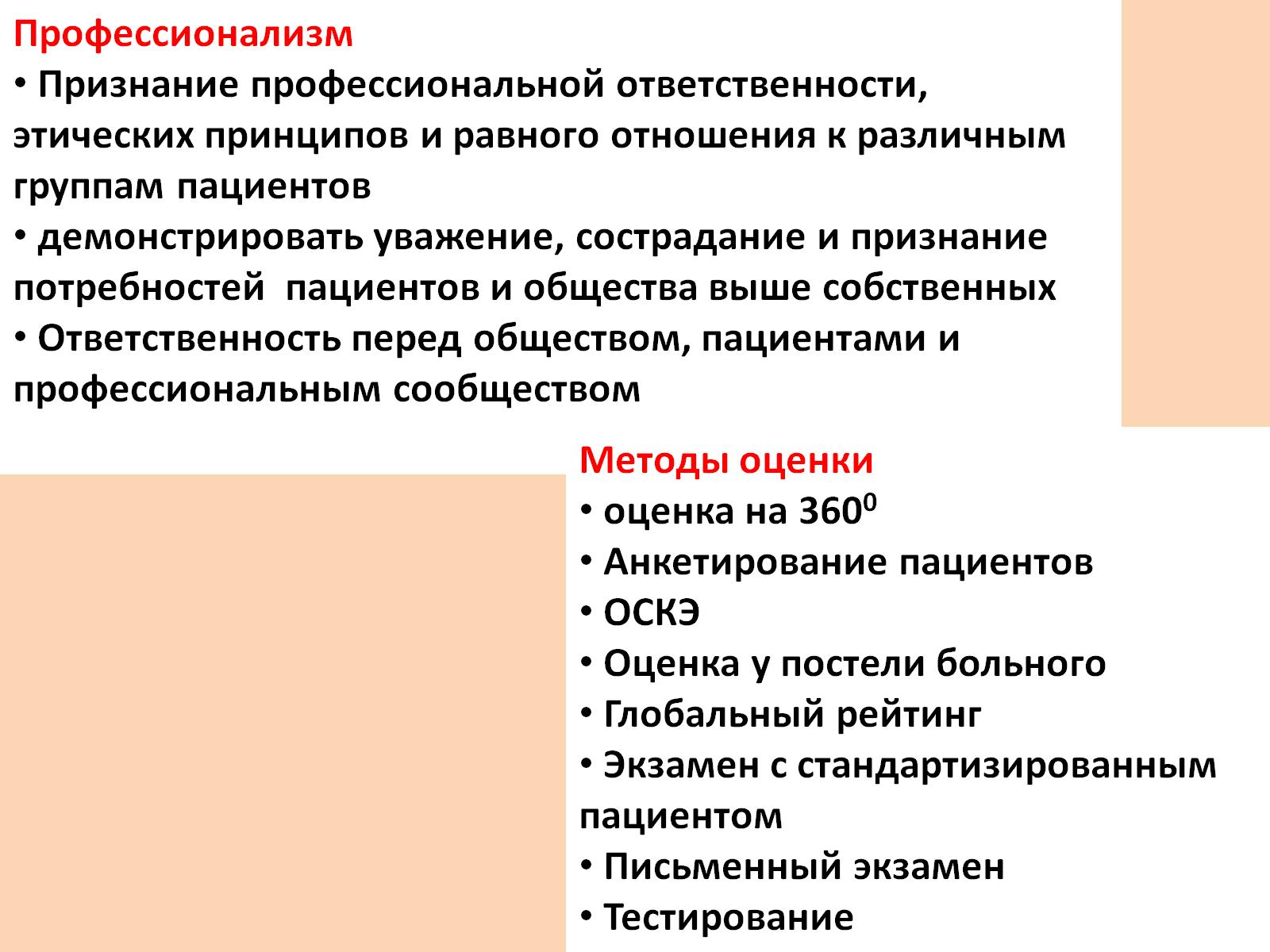 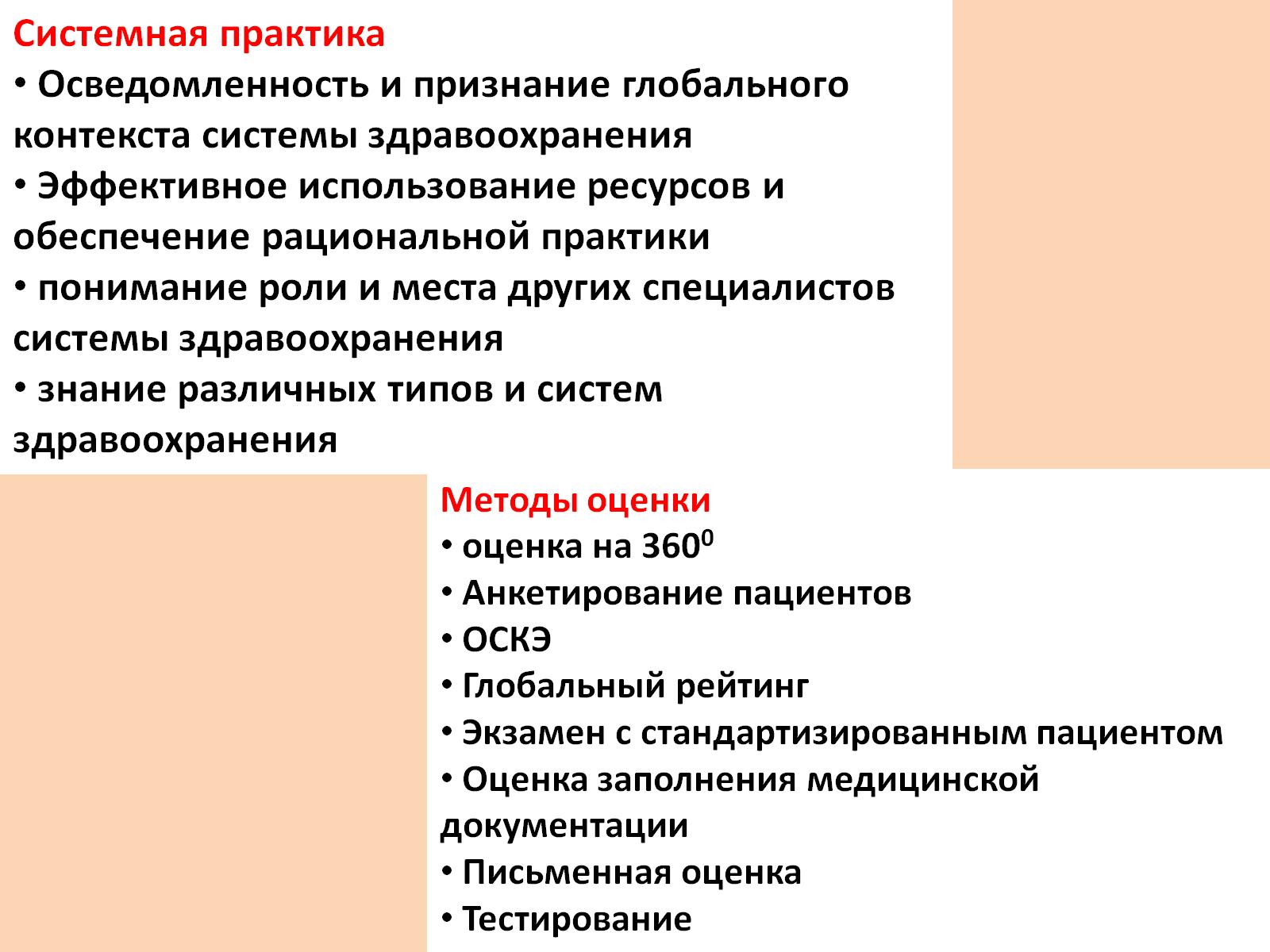 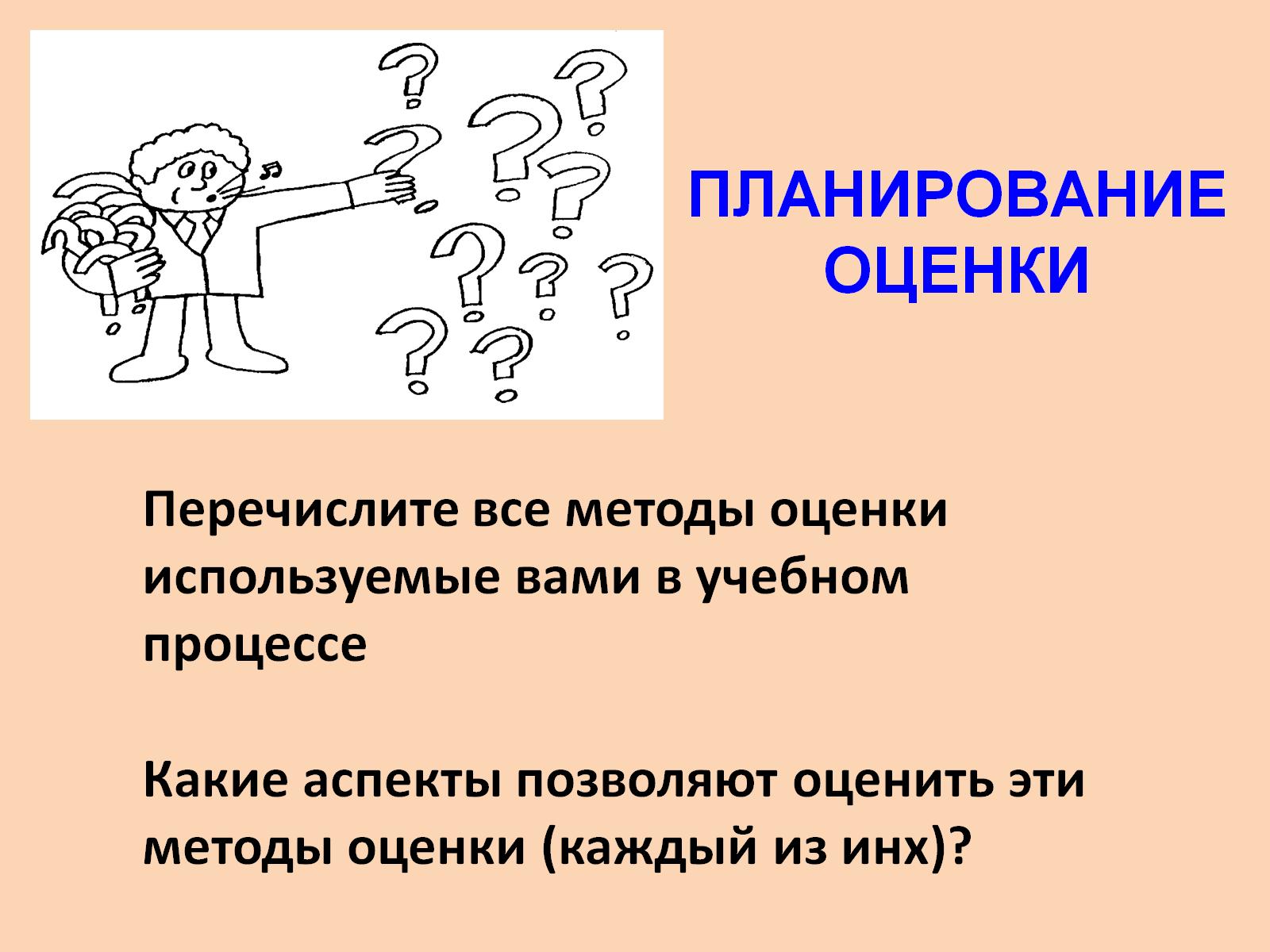 ПЛАНИРОВАНИЕ ОЦЕНКИ
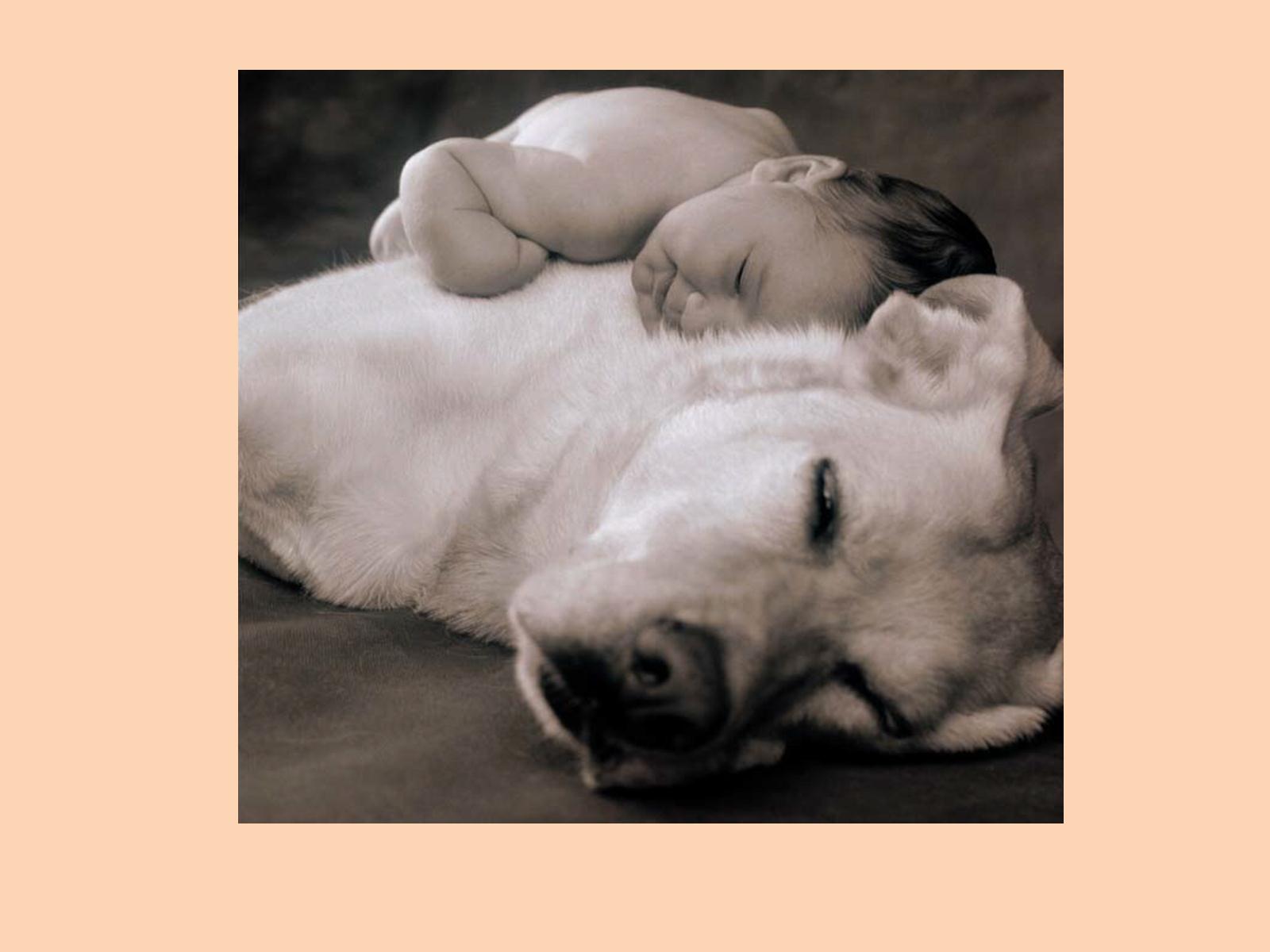